Kód předmětu: C8980
Protein expression and purification
IX. Protein quality
Radka Dopitová
<číslo>
Source of protein           Extraction          Separation             Quality evaluation
Quality parameters of produced protein
purity/homogeniety
folding state
stability
High quality of produced protein
3D structure determination 
Detail function analysis
Recombinant protein quality evaluation
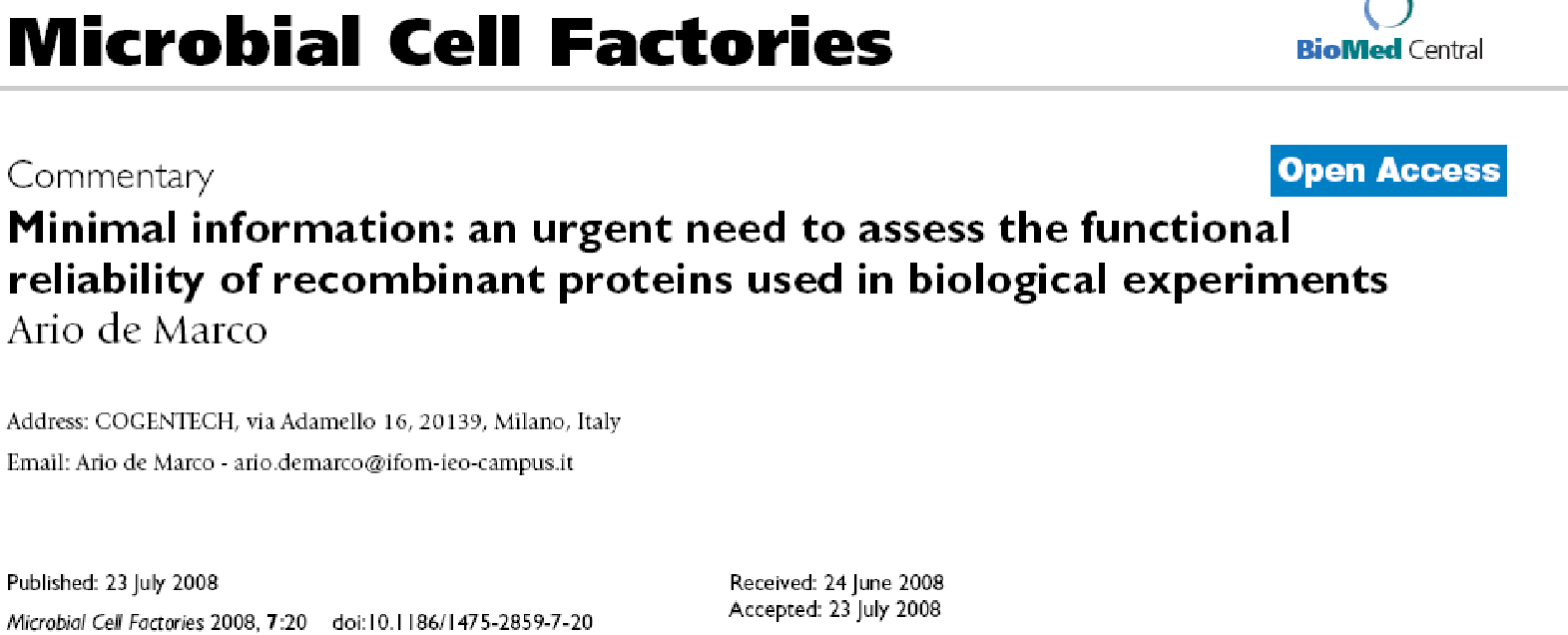 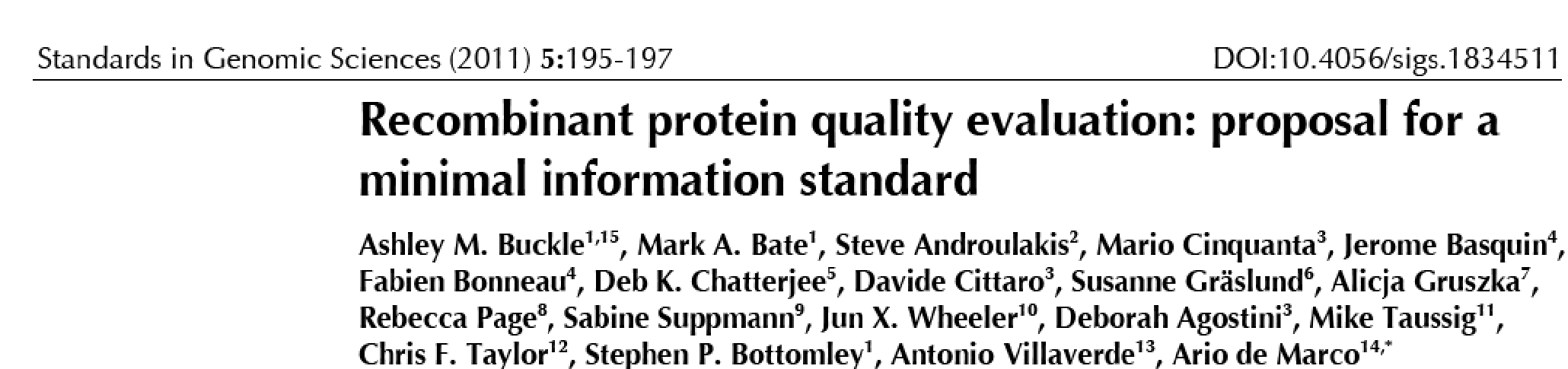 We consider that information concerning aggregation status and secondary structure should be reported as a minimal requirement for publication under Supplementary Material. These controls should be available when authors describe protein production as well as protein interaction experiments (pull-down,surface plasmon resonance, antibody/protein microarrays, and isothermal titration calorimetry).
MIPFE (Minimal Information  for Protein Functional Evaluation)
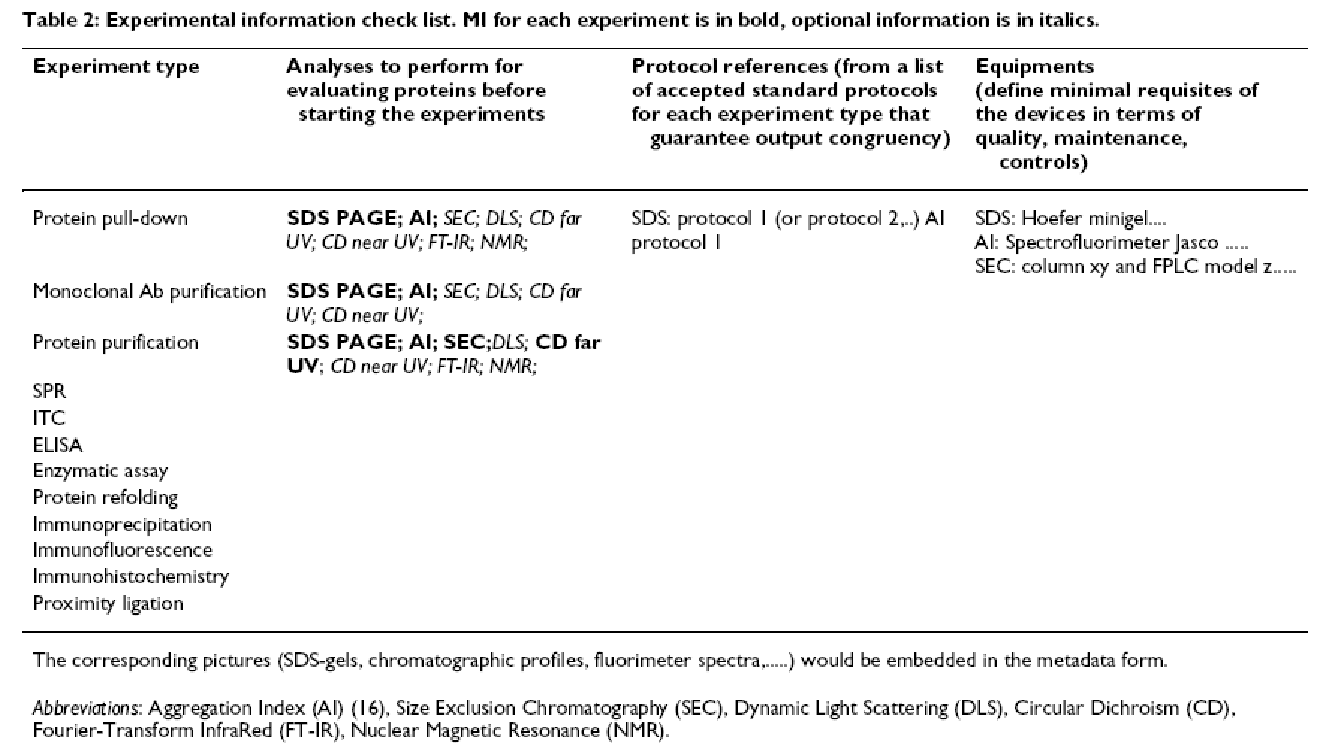 Quality assessment of protein preparation
Structural Proteomics In Europe (SPINE) consortium 
                - 3 year project, over 20 laboratories
               -  investigation of the effect of the biophysical properties of purified proteins 
                  on their crystallizability
Scheme for quality assessment of purified protein
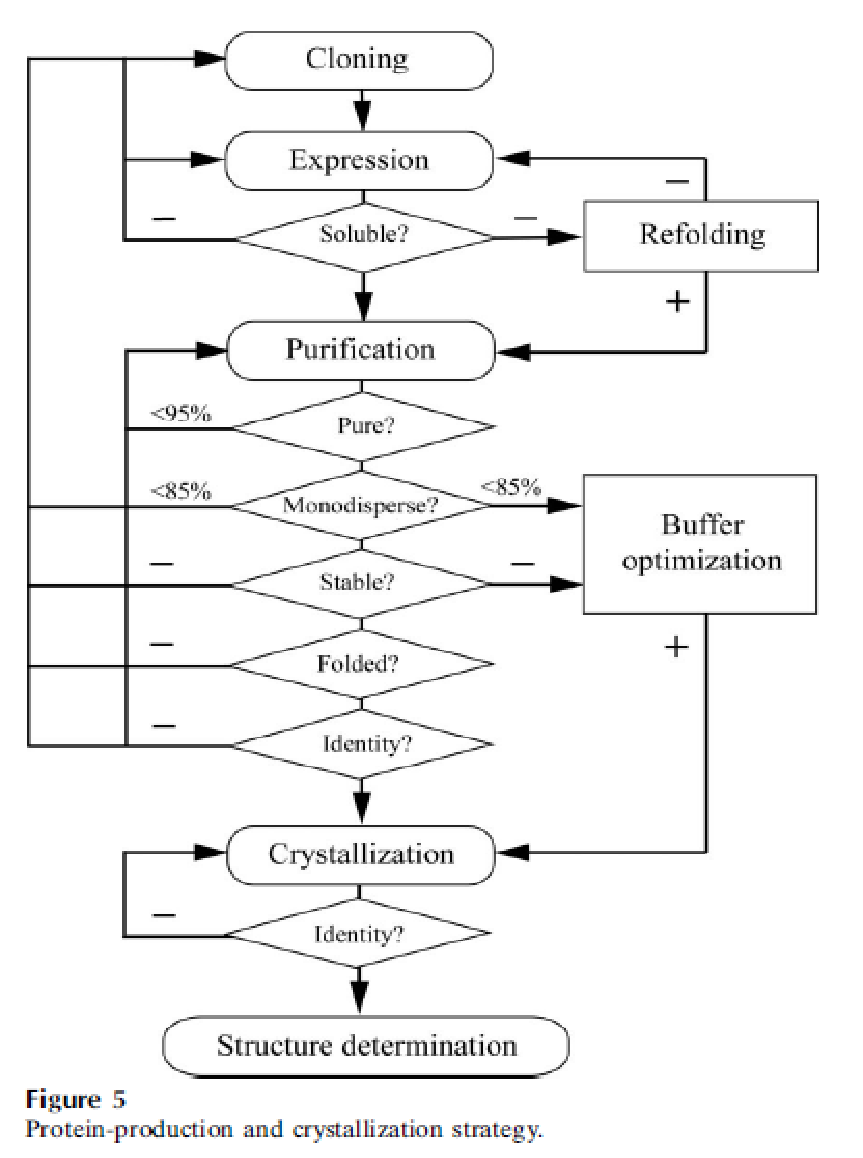 The strategy is based on the experiences within SPINE and the results of quality assessment survey.
Geerlof et al., 2006
Important biophysical properties for quality assessment of a protein preparation and the most frequently used methods for their determination.
PROTEIN PURITY/HOMOGENIETY
Purity = protein is without contaminations by other proteins 
Homogeniety/heterogeniety
Homogeniety = all molecules in the sample have the same size
– heterogeniety in pure macromolecule = MICROHETEROGENIETY of the sample 

         POSSIBLE SOURCE OF MICROHETEROGENIETY in protein sample:
                 - variation in primary structure (genetic variation, degradation)
                 - variation in folding (errors in folding or partial unfolding, conformers)
                 -  variation in quarternary structure (oligomerization)
                 - variation in posttranslation modifications
                 - various aggregate states
                 - partial oxidation (e.g. sulfuhydryl groups in proteins)
                 - aging (e.g. deamination in proteins)
PROTEIN PURITY/HOMOGENIETY
How to determine protein purity/(micro)homogeniety?
 polyacrylamide gel electrophoresis (SDS, native)
 size- exclusion chromatography 
 mass spectrometry (MS)
 dynamic light scattering
 analytical centrifugation
PROTEIN PURITY
SDS-PAGE
 For a pure protein, only one band is expected (20 μg of protein/lane of the gel).
 Mw determination (information about protein subunits)
 Protein purity is evaluated in SDS-PAGE using various software (e.g. Quantity One from Bio-RAD).
 Definition of protein purity: a quantity of particular band as measured by its intensity, expressed as a percentage of the total intensity of all bands in the lane of the gel.
28% purity
80% purity
95% purity
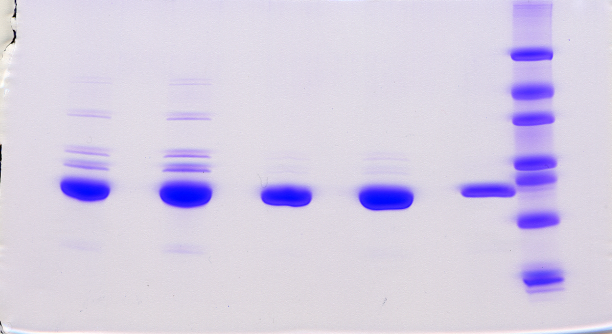 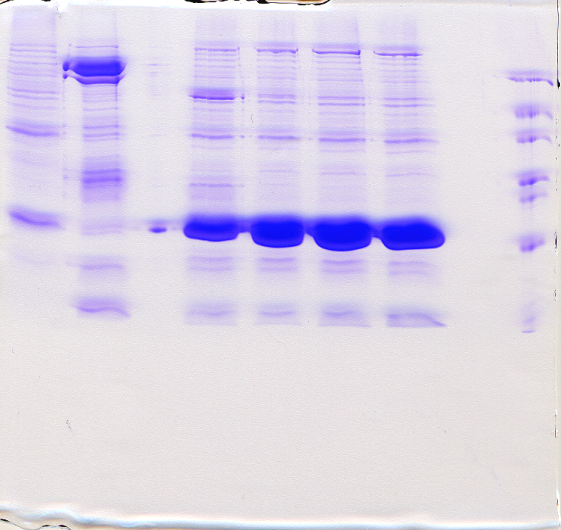 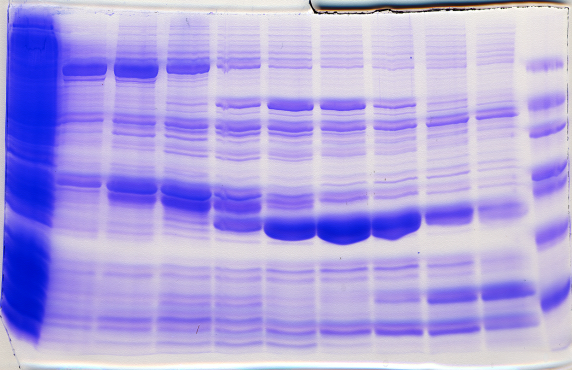 PROTEIN PURITY/HOMOGENIETY
NATIVE PAGE
 PFO NATIVE PAGE
    - non-dissociative detergent perfluoro-octanoic acid (PFO)
AHP2
10 % NATIVE PAGE
15 % PFO PAGE
15% SDS PAGE
10% NATIVE PAGE
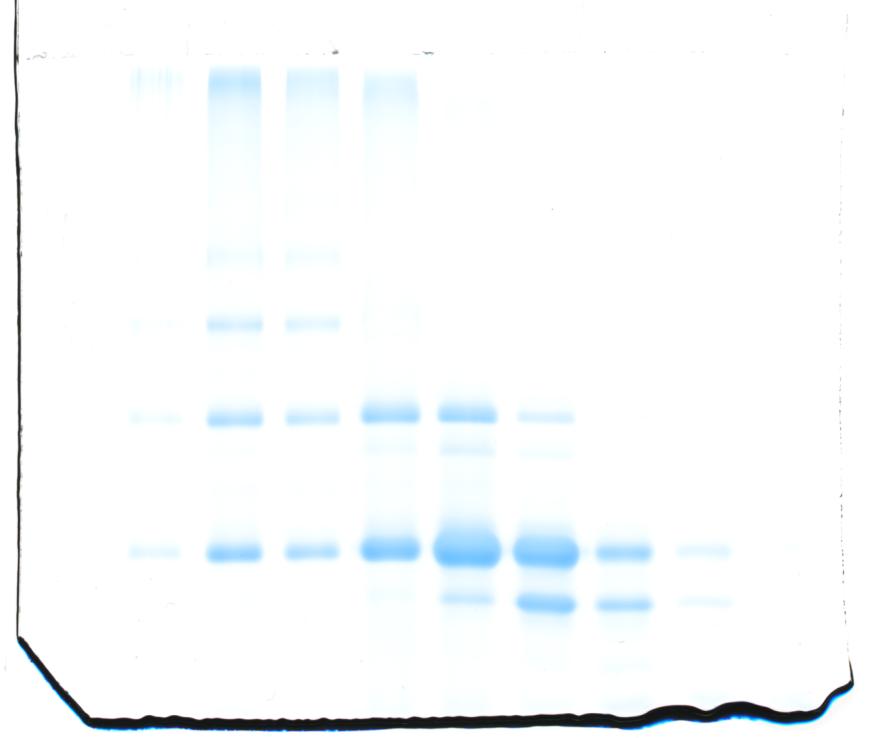 AHP3
AHP5
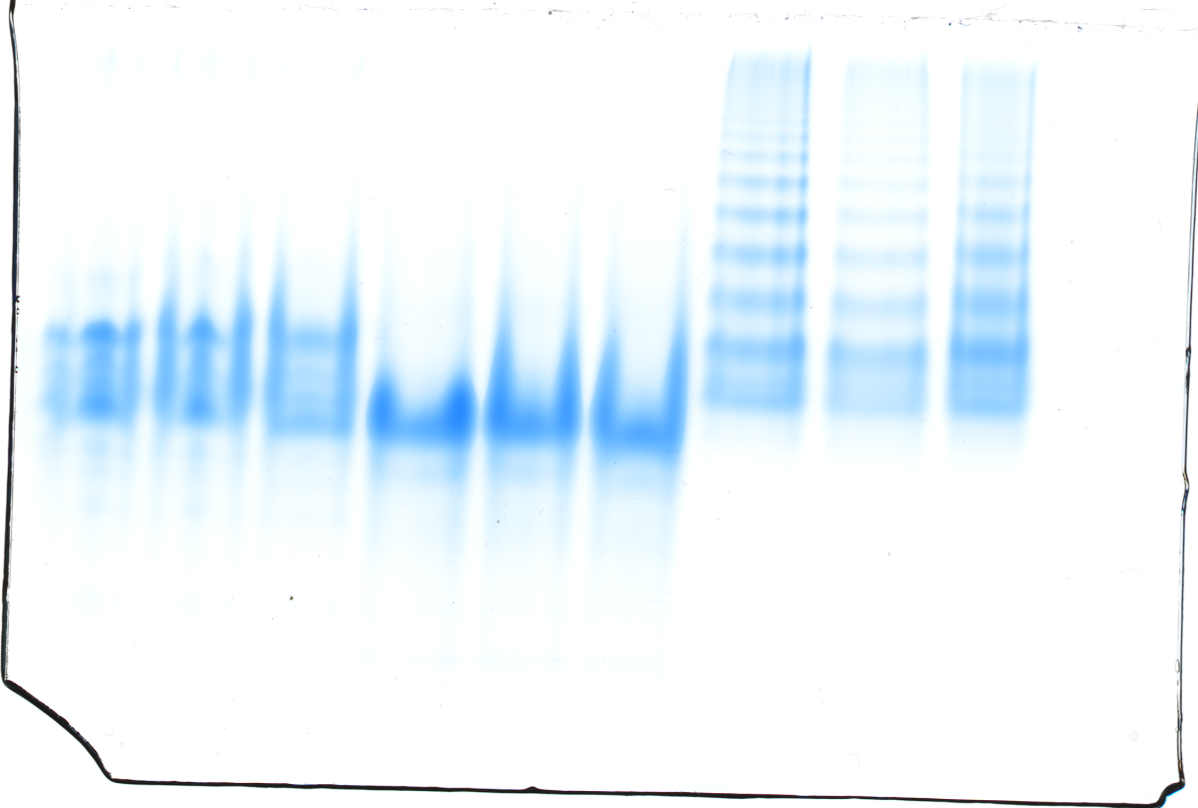 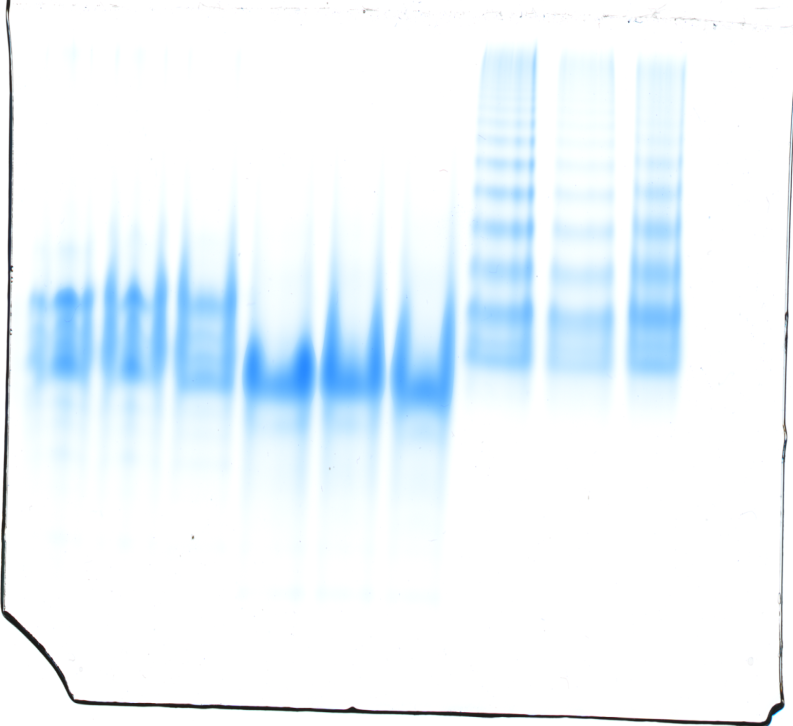 AHP3
AHP5
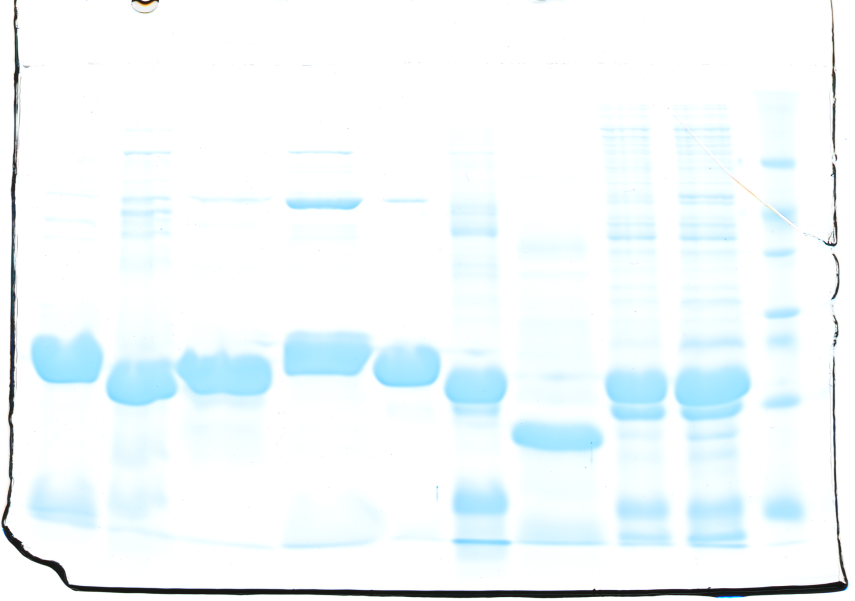 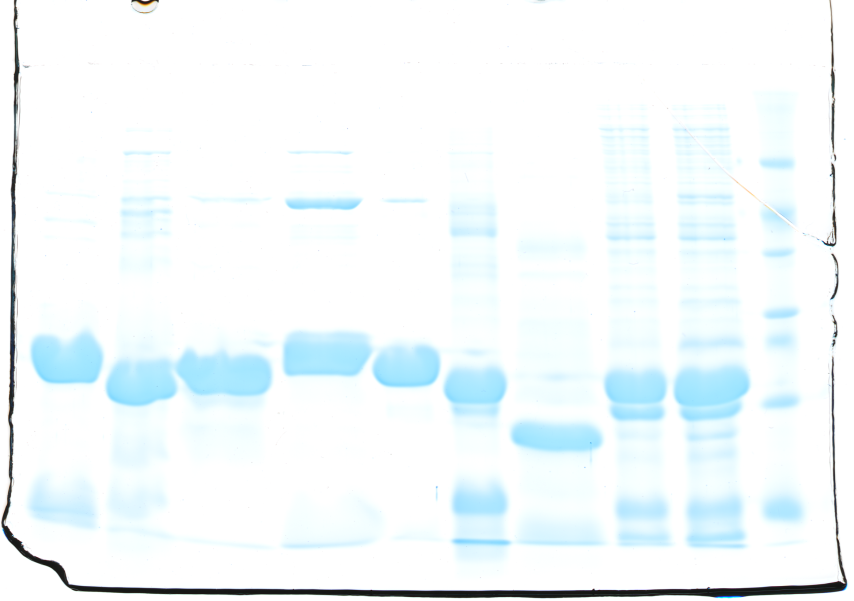 0      0.05     1          0    0.05    1  %  Tween20
Mass spectrometry (MS)
Technique separates molecules according to their mass and charge. 
 Mass spectrometer are composed of three parts: ionization source, an analyser, and a detector. The mass analyzer separates protein ions according to their mass (m) to charge (z) ratios (m/z). Protein ions are generated within the ionization source; the mostly common ionization technique are electrospray ionization and matrix-assisted laser  desorption  ionization (MALDI).
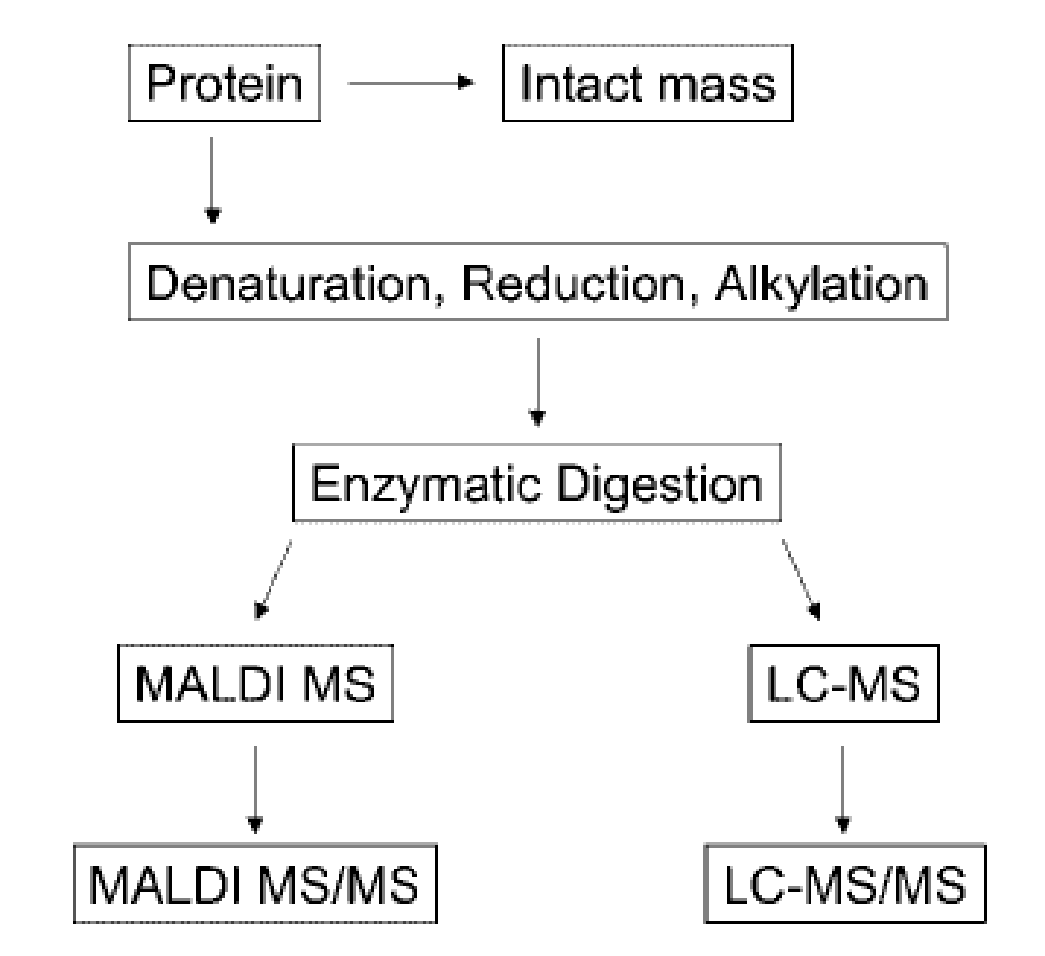 Analysis of intact proteins: complete sequence coverage, assessment of overall protein heterogeniety, identification of labile PTMs.
Analysis of protein digest mixture:  location of PTMs, amino acid degradation products, glycosylation sites, and disulfide linkages with specific regions of protein sequence.
Mass measurement accuracy ranging from 0.02% (ESI) to 0.1%
(MALDI) is routinely achieved.
Mass spectrometry (MS) – intact analysis
Measurement of total mass  of purified protein
 Applications: Evaluation of recombinant protein heterogeniety resulting from posttranslation modifications,  sequence variation generated from proteolysis, or tranctriptional/translation errors, and degradation products, which  are formed during processing and final product storage.
Posttranslation modification
Non-modified protein
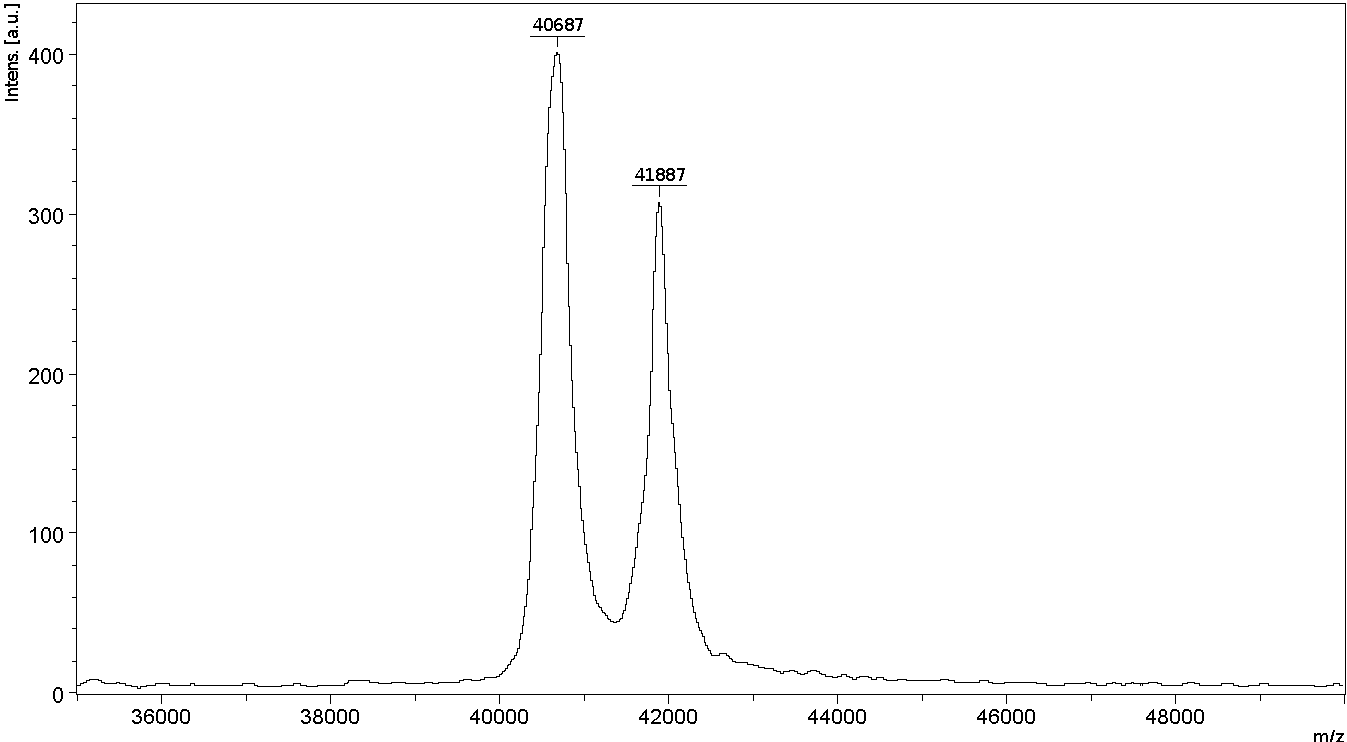 glycoform
Mass spectrometry (MS)-intact analysis
Protein degradation
5000
23178
New sample
4000
11584
3000
Intens. [a.u.]
2000
3458
1000
5181
0
4
x10
3777
Old sample
4
2818
4602
3
Intens. [a.u.]
2
1
6951
8214
11572
23183
0
5000
10000
15000
20000
25000
30000
m/z
Size-exclusion chromatography (Gel filtration)
Size-exclusion chromatography separates proteins on the basis of size. 

 Molecules move through a bed of porous beads. Smaller molecules diffuse further into the pores of the beads and therefore move through the beads more slowly, while larger molecules enter less or not at all and thus move through the beads more quickly. 

 Both molecular weight and three-dimensional shape contribute to the degree of retention.
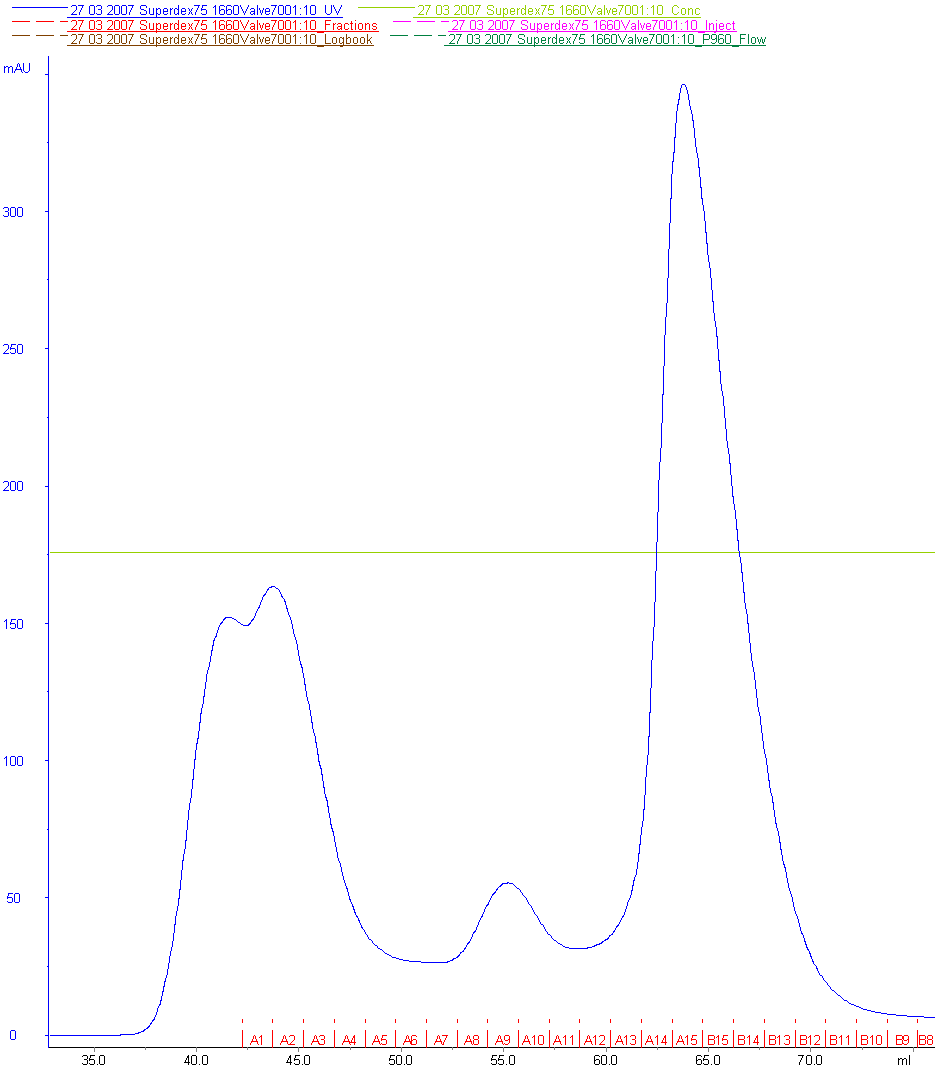 AHP3
22.3 kDa
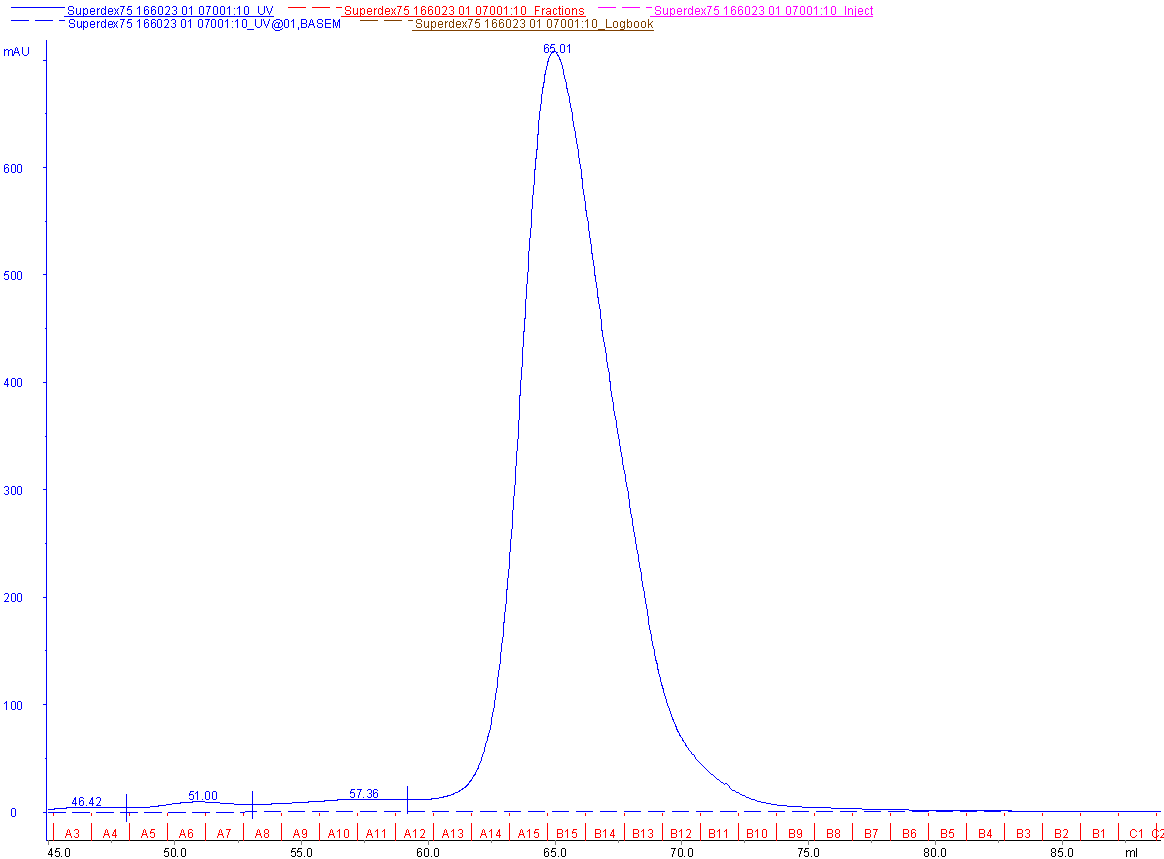 Cki rd
23.5 kDa
Dynamic light scattering (DLS)
DLS is a method to determine hydrodynamic size, polydispersities and aggregation effects of protein samples. 
 The laser is focused in the sample cell and the particles scatter the light in all directions.
 DLS measures  time dependent fluctuation in the intensity of the scattered light which occurs because the particles are undergoing random Brownian motion. Analyses of these intensity fluctuation enables the determination of the distribution of  diffusion coefficients of the particles, which are converted into a size distribution using Stokes-Einstein equation.
 Larger particles produce a very strong scattering intensity signal (detection of very small amounts of higher mass species).
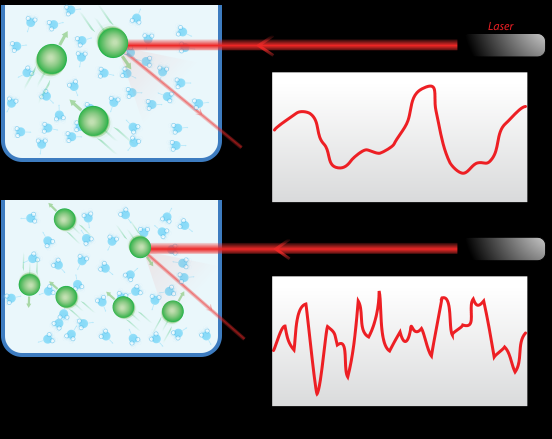 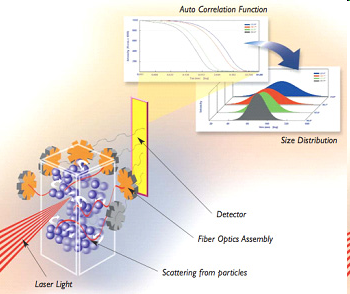 Applications: 
 Analysis of size distribution profile of species of widely different sizes (e.g. native protein and various sizes of large aggregates, often cannot distinguish close quarternary structures (monomer from dimer)).
Dynamic light scattering (DLS)
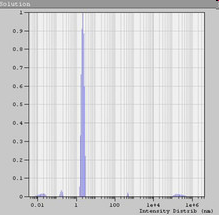 Monodisperse sample
Correlation function (average from 10 measurements) and calculated hydrodynamic radius for a lysozyme sample. Results: Rh = 1,95 nm, Polydispersity = 19,1%. 
No protein aggregates are present. Such a DLS result indicates a good chance for crystal growth, but it is not a guarantuee.
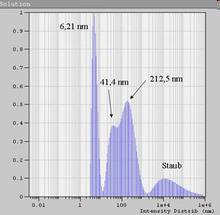 Polydisperse sample
Results: A small peak is observed with a hydrodynamic radius of 6,21 nm (polydispersity 28,9%). Further broad peaks are visible at 41,4 nm and 212,5 nm and some dust particle in the micrometer range. 
The chances to get crystals from this protein sample are small. For this sample a filtration step would be necessary to remove the large particles that interfere with the smaller ones.
Otázka č. 1: 

Vyjmenujte 3 metody pro stanovení mikrohomogenity/mikroheterogenity proteinového vzorku.
Folding
Methods to study secondary, tertiary, and quaternary structure
Circular dichroism
Size exclusion chromatography 
(gel filtration)
Fluorescence emission spectroscopy
Fluorescence emission spectroscopy
Amino acids with intrinsic fluorescence properties: phenylalanine, tyrosine, tryptophan; but only tyrosine and tryptophan are used experimentally because their quantum yields (emitted photons/excited photons) are high enough to give a good fluorescence signal. So this technique is limited to proteins having either Trp or Tyr, or both.
 At an excitation wavelength of 280 nm, both Trp and Tyr will become excited. To selectively excite Trp only, a 295 nm wavelength must be used.
 Trp and Tyr residues can be used to follow protein folding because their fluorescence properties (quantum yields) are sensitive to environment, which changes when a protein folds/unfolds. In the native folded state, Trp and Tyr are generally located within the core of the protein, whereas in a partially folded or unfolded state they become exposed to solvent.
Two modes of measurement
1. In a hydrophobic environment (buried within the core of the protein), Tyr and Trp have a high quantum yield and therefore a high fluorescence intensity. In a hydrophilic environment (exposed to solvent), on the other hand, their quantum yields decrease, leading to low fluorescence intensity.
2. The wavelength of the emission maximum also reflects the hydrophobic (λ em 308 nm for azurin indicating that Trp is deeply buried  within the core of the protein) and hydrophilic (λ em 352 nm for glucagon indicating that Trp is exposed to the solvent) environment.
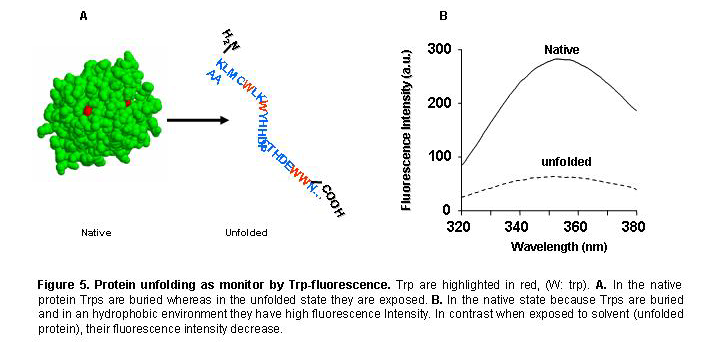 Measurement of fluorescence intensity
As mentioned, the previous technique is limited to proteins containing Trp or Tyr residues. It is also possible to use probes that bind specifically to hydrophobic protein residues (Sypro Orange, Nie red, dapoxyl  sulfonic acid, bis-ANS, 1,8-ANS ). Those surfaces are hidden in a native protein but exposed in partially or fully unfolded proteins.
Fluorescence of probe – Sypro Orange
NATIVE FLUORESCENCE
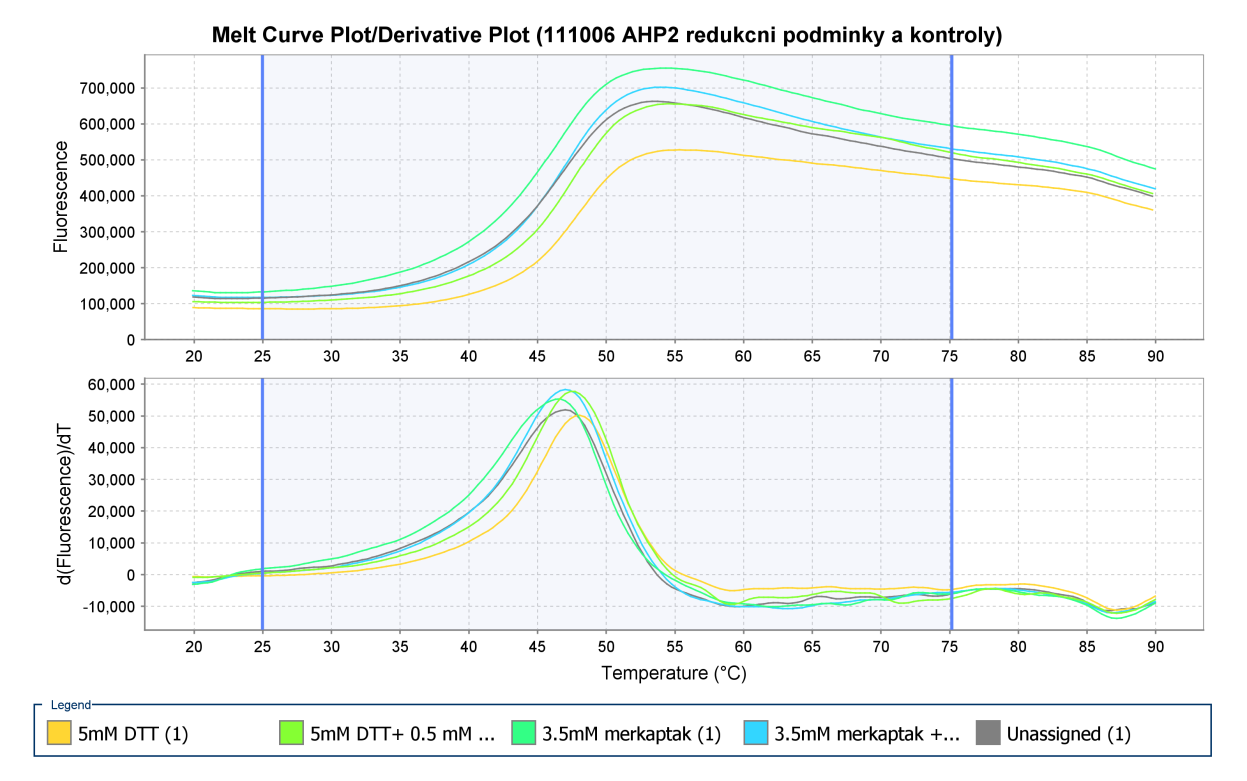 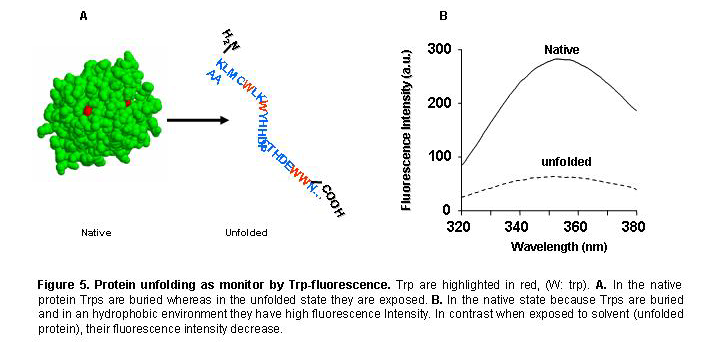 X
T (°C)
The thermal shift assay result for the screen of reducing agents for AHP2 protein.
More in protein stability part….
Circular dichroism spectroscopy
- CD spectroscopy are used to assess the proper folding and characterize secondary (and tertiary) structure of proteins
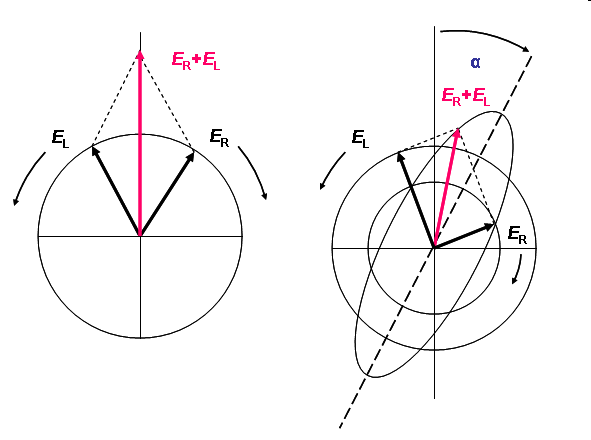 The technique measures the difference in absorbance between left and right circularly polarized light beams, which arise due to structural asymetry. 
The relevant spectral region is in far UV, i.e. from 240 nm down to 180 nm,  where peptide bonds absorb light. In this region, the different types of regular secondary structure, such as alpha-helix and beta-sheet, exhibit a characteristic spectral pattern.
Circular dichroism spectroscopy – exploring the secondary structure of proteins
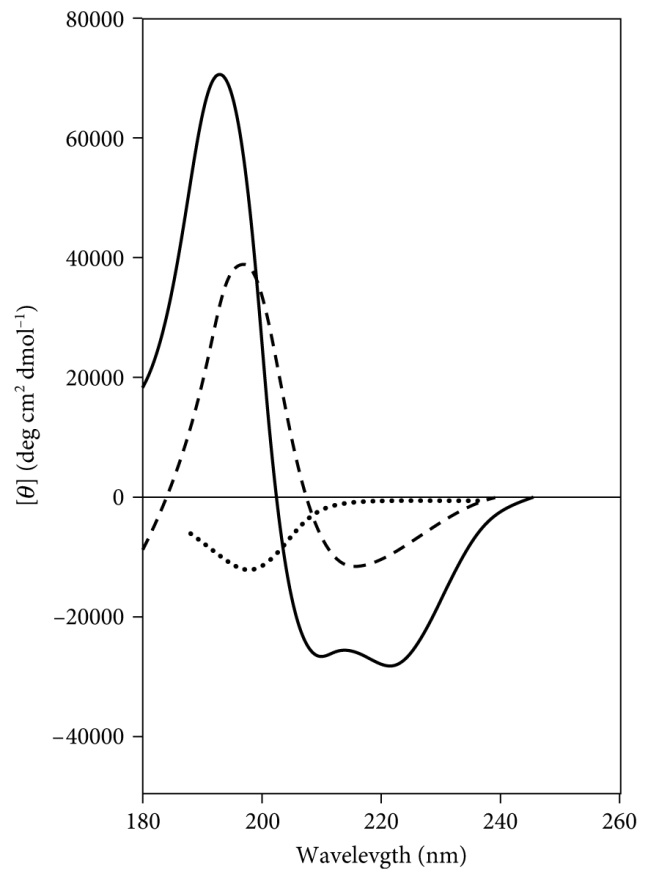 β-sheet
random coil
α-helix
α-helix spectrum shows the characteristic two negative minima at 208 and 222 nm and a large-magnitude positive maximum at 193 nm.
 β−sheet spectrum shows a single negative minimum at about 215 nm and a positive maximum at 196 nm (both of these are much smaller than the signal for α-helix). 
The random coil (or disorderly protein) shows only a small negative minimum at about 198 nm. 
The absence of regular structure results in zero CD intensity.
Circular dichroism spectroscopy – applications
Comparison of AHP2 protein purified either  under reducing or non reducing conditions. (AHP2- Arabidopsis thaliana histidine phosphotransfer protein 2, structure possesses bundle of 6 α-helices).
2. Comparing CD spectras of different mutants of the same protein (maize β-glucosidase and its mutants, structure possesses (β/α) 8 barrel).
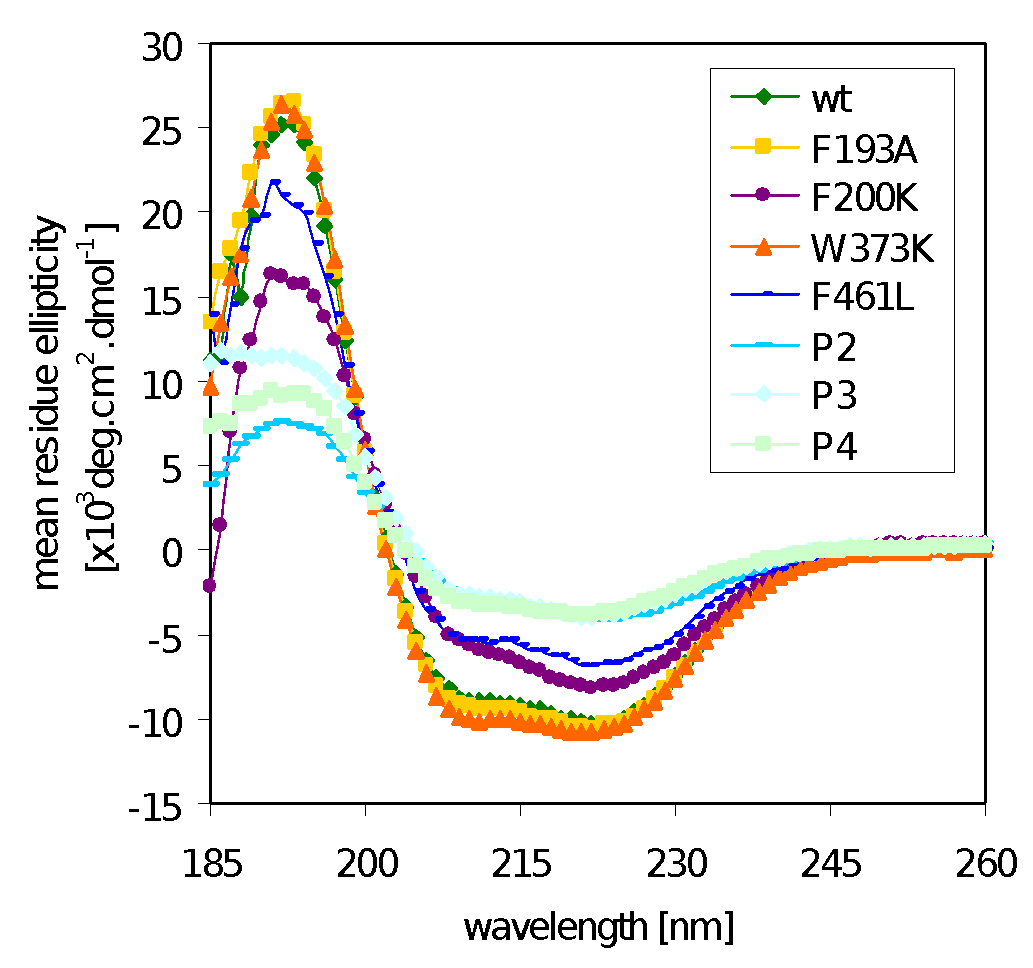 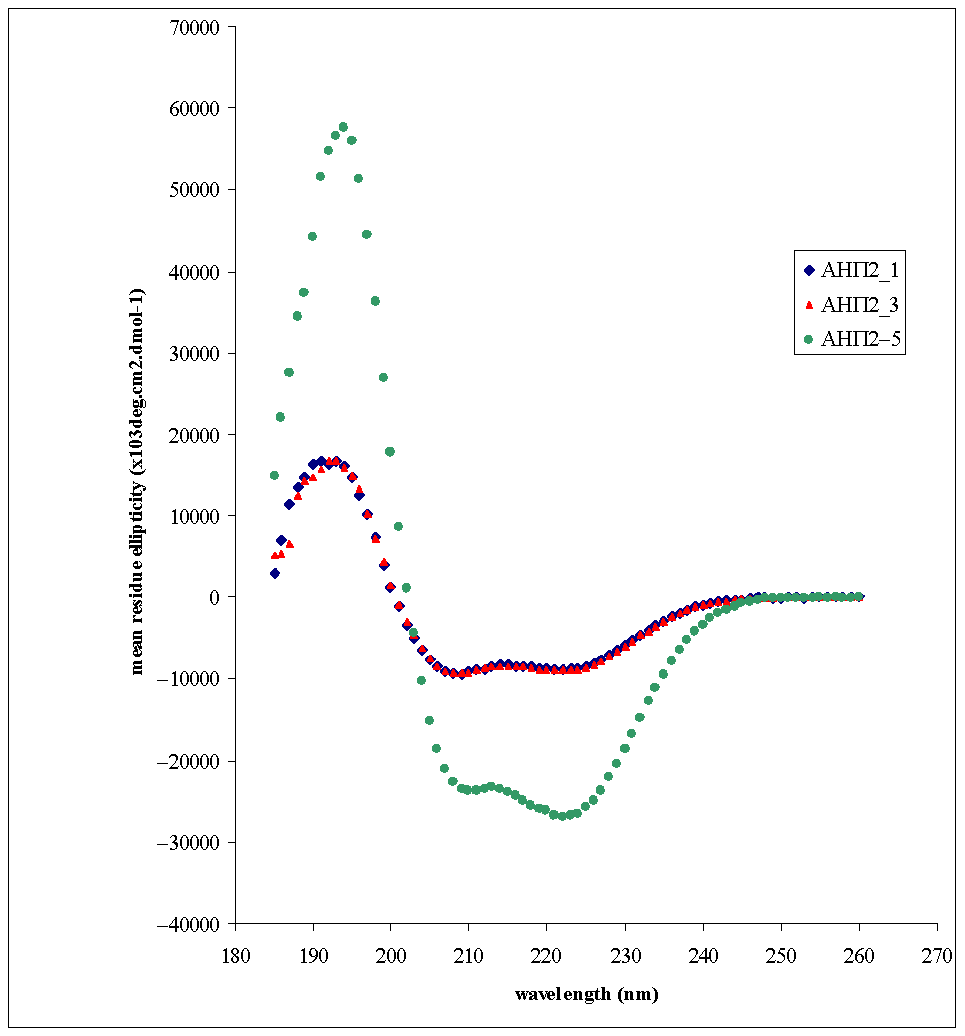 AHP2 purified by AEC under reduction condition
AHP2 purified by AEC without reduction agent
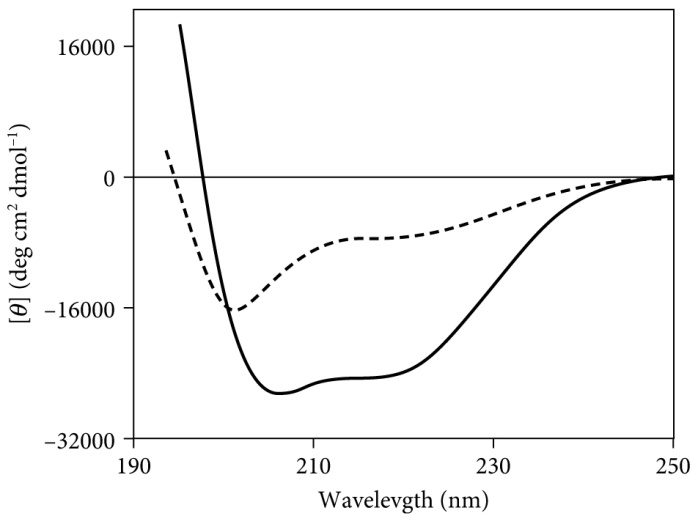 3.
3. Studying  the secondary structure under different conditions. Far-UV spectra of CGRP (calcitonin gene related peptide) in phosphate buffer of pH 7 (dashed line) and in the same buffer + 50% trifluoroethanol (solid line).
Determination of quaternary structure – size exclusion chromatography (SEC)
Size exclusion chromatography may be used to analyze the molecular size of macromolecules after column calibration.
Both molecular weight and three-dimensional shape of proteins contribute to the degree of their retention.
maize β-glucosidase and its mutant forms
SEC
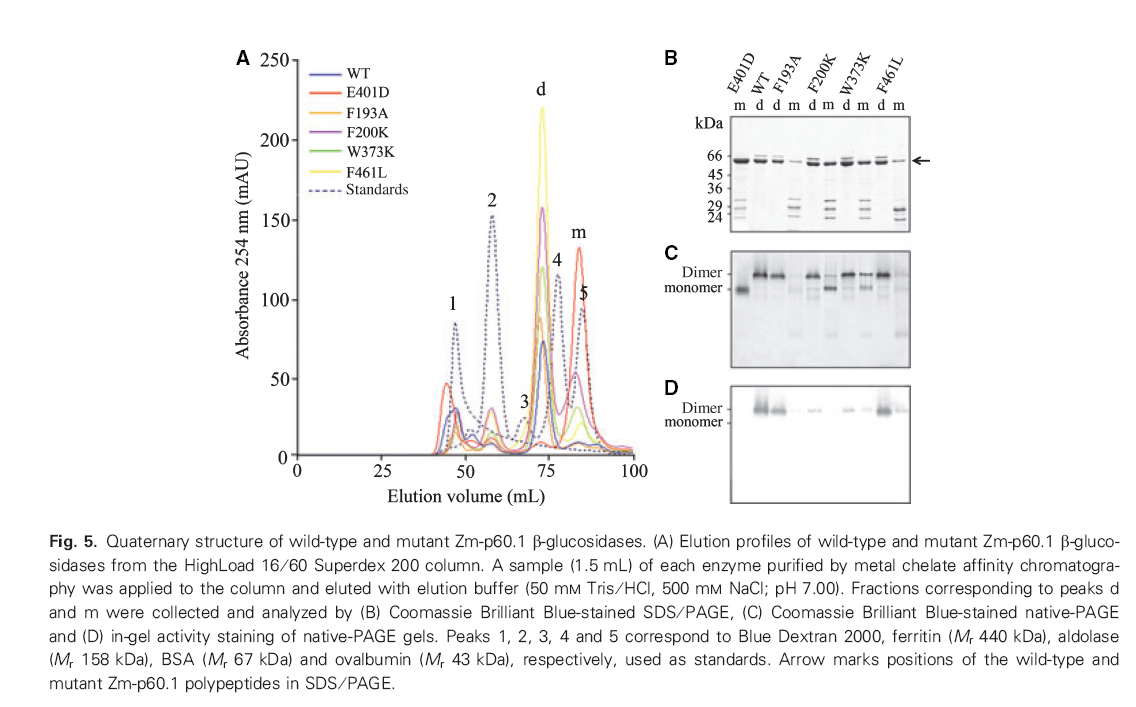 Native PAGE
CB
Theoretical Mw:
Dimer/monomer 120 kDa/ 60 kDa
AS
„Classical“ (also "static" or "Rayleigh" ) light scattering
A technique to provide a direct measure of average molecular mass of the sample using the relationship between the time-average intensity of light scattered by a molecule and its molecular weight and size, as described by the Rayleigh theory. (In the simplest terms, Rayleigh theory says that larger molecules scatter more light than smaller molecules from a given light source and that the intensity of the scattered light is proportional to the molecule’s molecular weight).
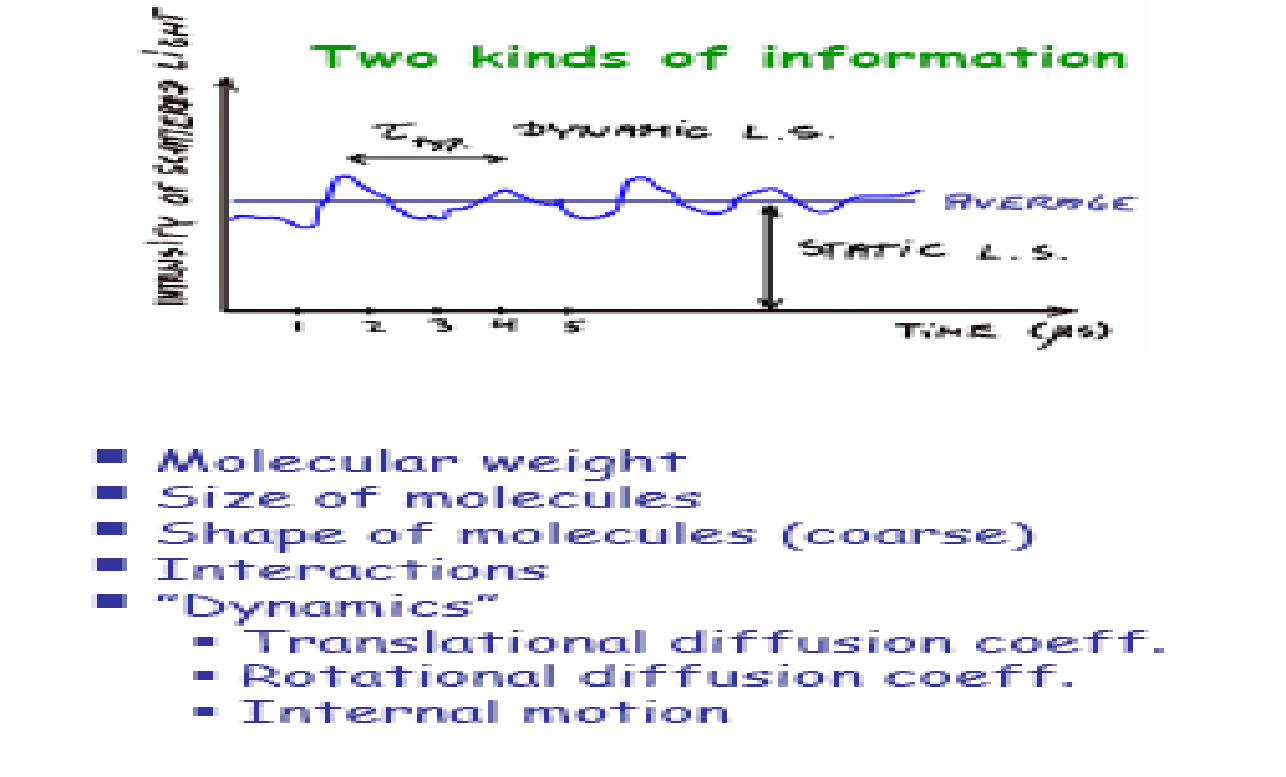 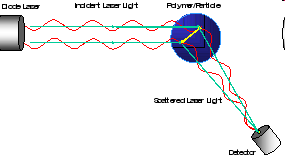 Applications: 
 Determining whether the native state of a protein is a monomer or a higher oligomer.
 Measuring the masses of aggregates or other non-native species.
 The accurate determination of molecular weight  from SLS data is absolutely dependent on the purity of the protein sample.
Static light scattering (SLS) in combination with size-exclusion chromatography (SEC)
SLS in non-invasive method
 mass determination accuracy: 2-5%
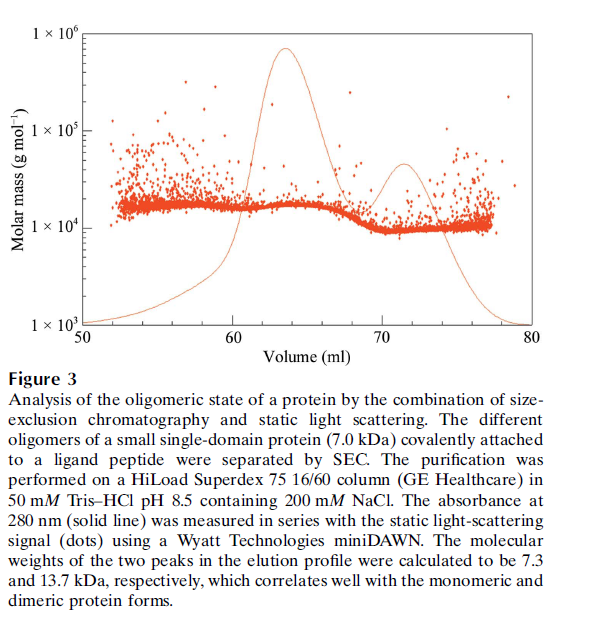 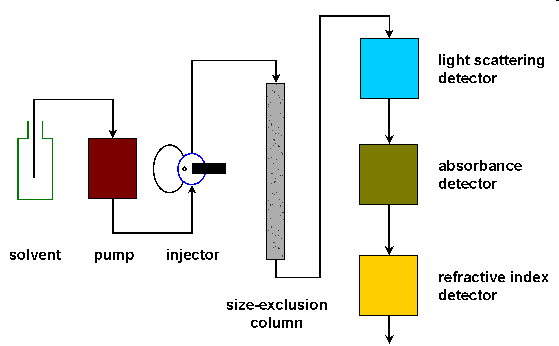 Concentration detectors
SEC elution profile shows two distinct species  of the protein.
 Comparison of elution peaks with standard curve results in estimated Mws of proteins that do not correspond well to defined oligomeric states.
 SLS  clearly demonstrate that the two peaks correspond well to monomeric (7.3 kDa) and dimeric (13.7 kDa) forms of the protein.
http://www.ap-lab.com/light_scattering.htm
Molecular mass of each protein fraction coming off the column
SLS measures the average Mw of the sample, the use of SLS data allows selection of elution fractions that contains only single species, rather than mixture of monomer and dimer.
(Geerlof et al., 2006)
Otázka č. 2:
Přiřaďte jednotlivé metody k typu proteinové struktury, kterou lze jimi analyzovat.
Sekundární 
Terciární
Kvartérní
Gelová filtrace (GF)
Fluorescenční emisní spektroskopie (FES)
Cirkulární dichroismus (CD)
Protein Stability
Protein stability is the net balance of forces, which determine whether a protein will be in its native folded conformation or a denatured state.

Protein stability normally refers to the physical (thermodynamic) stability, not the chemical stability (loss of integrity due to bond cleavage, oxidation of several residues etc.).

Physical (thermodynamic) instabilities include aggregation and precipitation, adsorption to surface, and protein unfolding.
Principle of thermodynamic stability
U
A
Pfolded
P unfolded
ΔG
The net stability of a protein is defined as the difference in free energy between the native and denatured state.
 The energy difference between these two  states in physiological conditions  is quite small, about 5-15 kcal/mol.
F
ΔG is temperature – dependent
Protein stability profiling assays monitor the amount of unfolded protein in solution as function of temperature.
unfolded
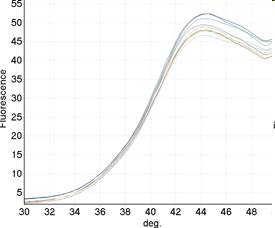 The midpoint temperature Tm of the unfolding transition is defined as the temperature  at which concentration of native folded and unfolded protein is equivalent: [Pfolded] = [Punfolded].
Then the equilibrium is
                K = [Pfolded] / [Punfolded] =1
Thus the free energy: ΔG = 0 (ΔG = - RTlnK)
Tm
folded
Methods used to test protein thermodynamic stability:

 Differential scanning calorimetry measures the enthalpy (∆H) of protein unfolding due to heat denaturation.  
 Circular dichroism monitors specific changes of protein structure with increasing temperature at single wavelength (220 nm).
 Differential static light scattering monitors the denaturation and subsequent aggregation of unfolded proteins.
 Differential scanning fluorimetry  (Tm shift assay, protein stability shift assay, thermal shift or thermofluor) uses  an environmentally sensitive dye to monitor protein unfolding.
Methods used to test protein thermodynamic stability
Protein stability in solution is influenced by:
temperature
 pH
 buffer type
 salt type and its concentration
 metal ions
 surfactants
 ligands….
25 mM PIPES pH 6.5, 100 mM NaCl
25 mM PIPES pH 7, 100 mM NaCl
25 mM PIPES pH 7, 500 mM NaCl
Tm
˂
˂
Tm
Tm
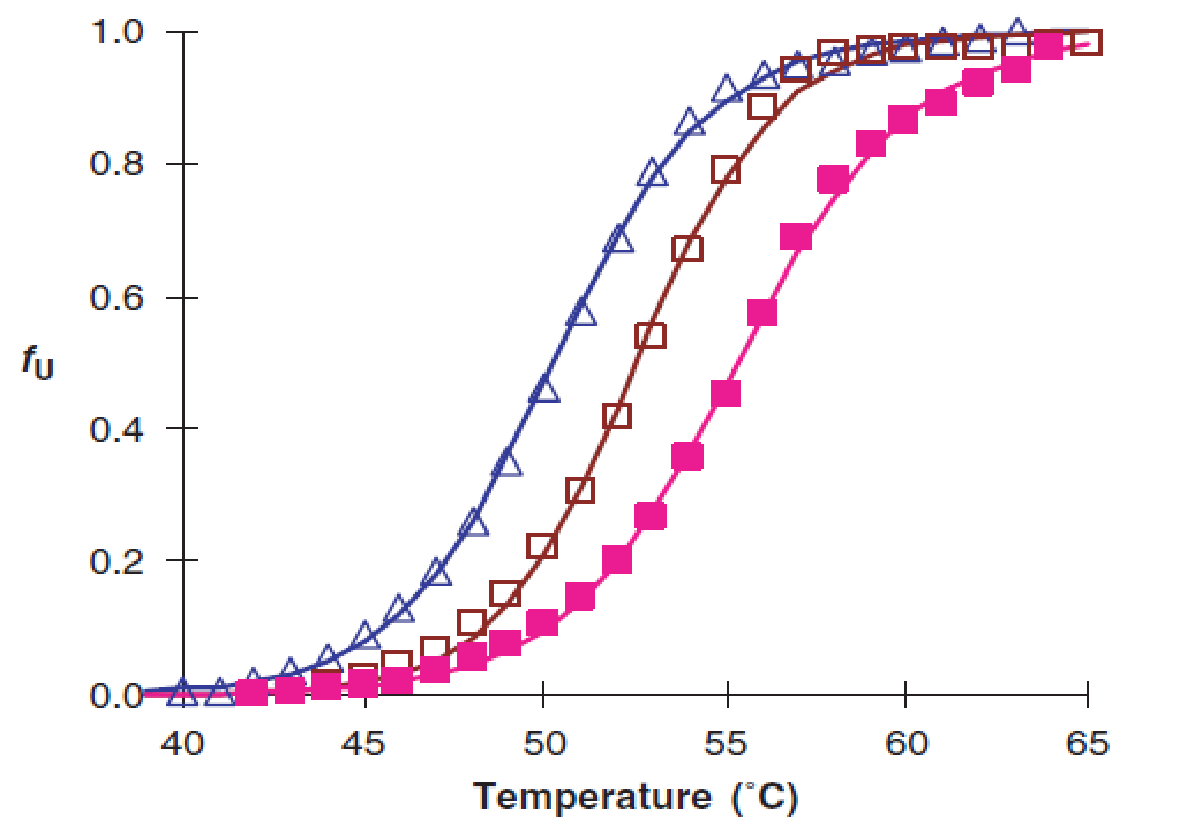 Protein will be most stable  at the conditions where Tm is the highest.
 ΔTm larger than 2°C is considered as significant. 
 A positive ΔTm can be coupled to an increase in structural order and a reduced conformational flexibility.
 A negative ΔTm indicates that buffer induces protein structural changes towards a more disordered conformation or it can be a sign of misfolding.
High-throughput method is necessary to analyze the conditions which stabilize/destabilize the protein.
Monitoring solution-dependent changes in protein stability 
Thermal shift assay
Instrumentation:
 Fluorescent Plate reader with heated stage
 Real-time PCR machine  
Reagents:
 Enviromentally sensitive fluorescence dye, such as Sypro Orange
Principle:
 Sypro Orange fluorescence is quenched in an aqueous environment.
 As the temperature rises, the protein undergoes thermal unfolding and exposes its hydrophobic core regions. 
 Sypro Orange then binds to the hydrophobic regions and becomes unquenched.
 Fluorescence is monitored and plotted versus temperature.
 The midpoint of the protein unfolding transition is defined as the Tm.
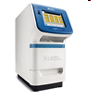 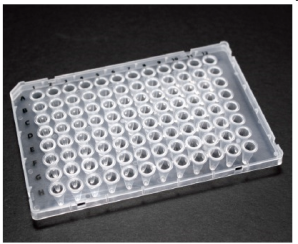 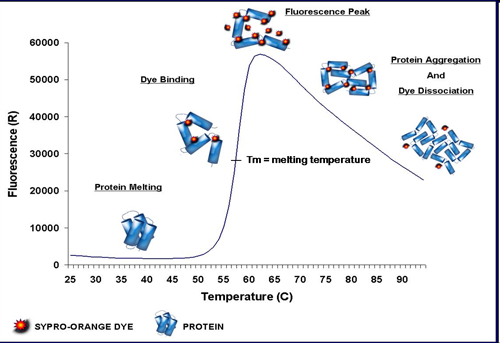 Thermal shift assay result for the initial screen of different proteins 
- information about the condition of proteins
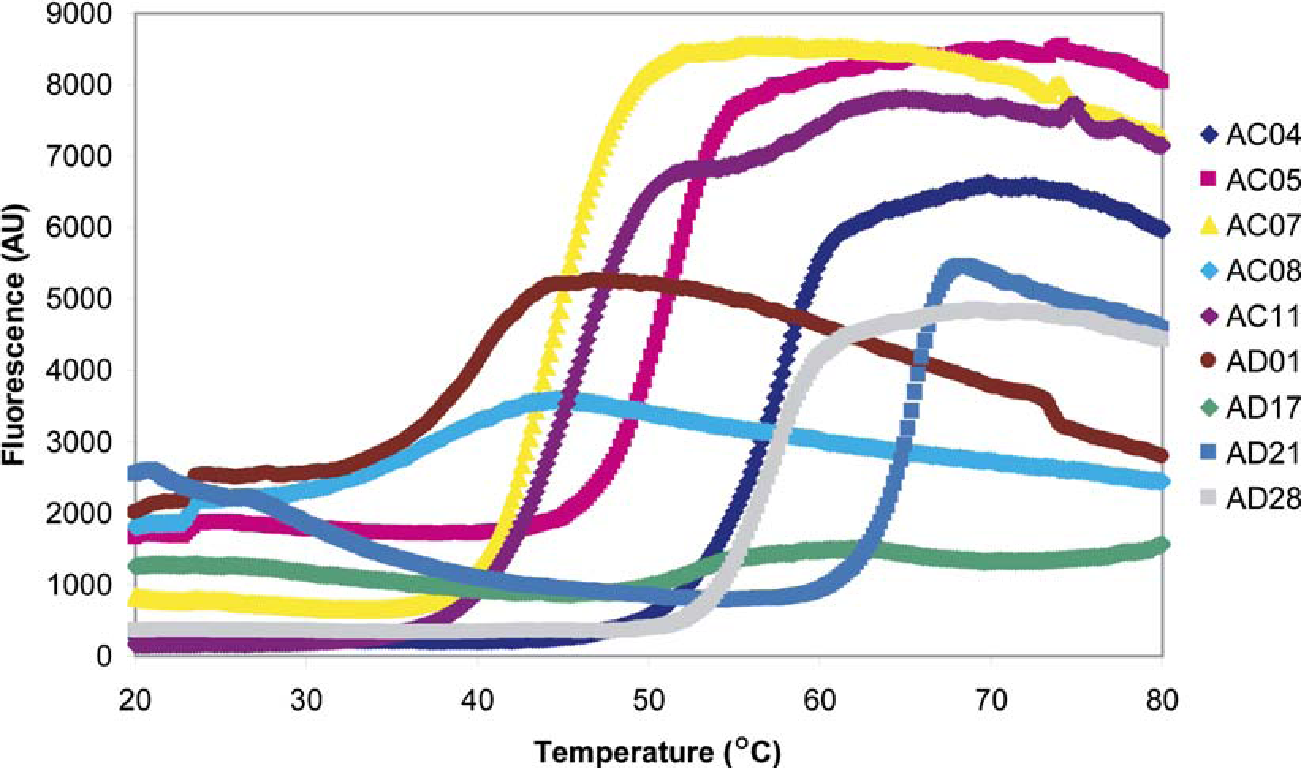 A significant difference in the shape of the curves could be observed between the proteins that have crystallized (e.g., AC04, AC07, AD28) and the proteins that have not crystallized (e.g., AC08, AD01, AD17).
Ericsson et al. 2006
Thermal shift assay results
Melting temperatures of the AC07 protein in the presence of different buffers
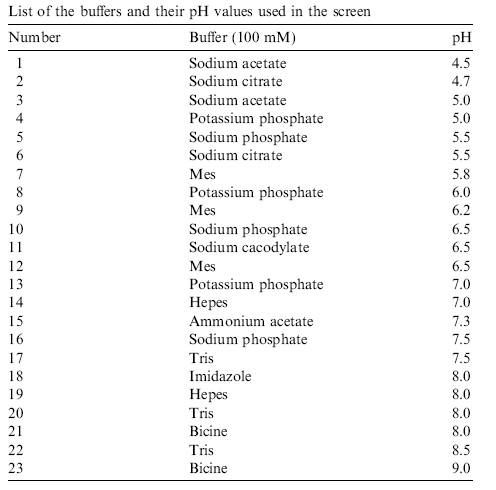 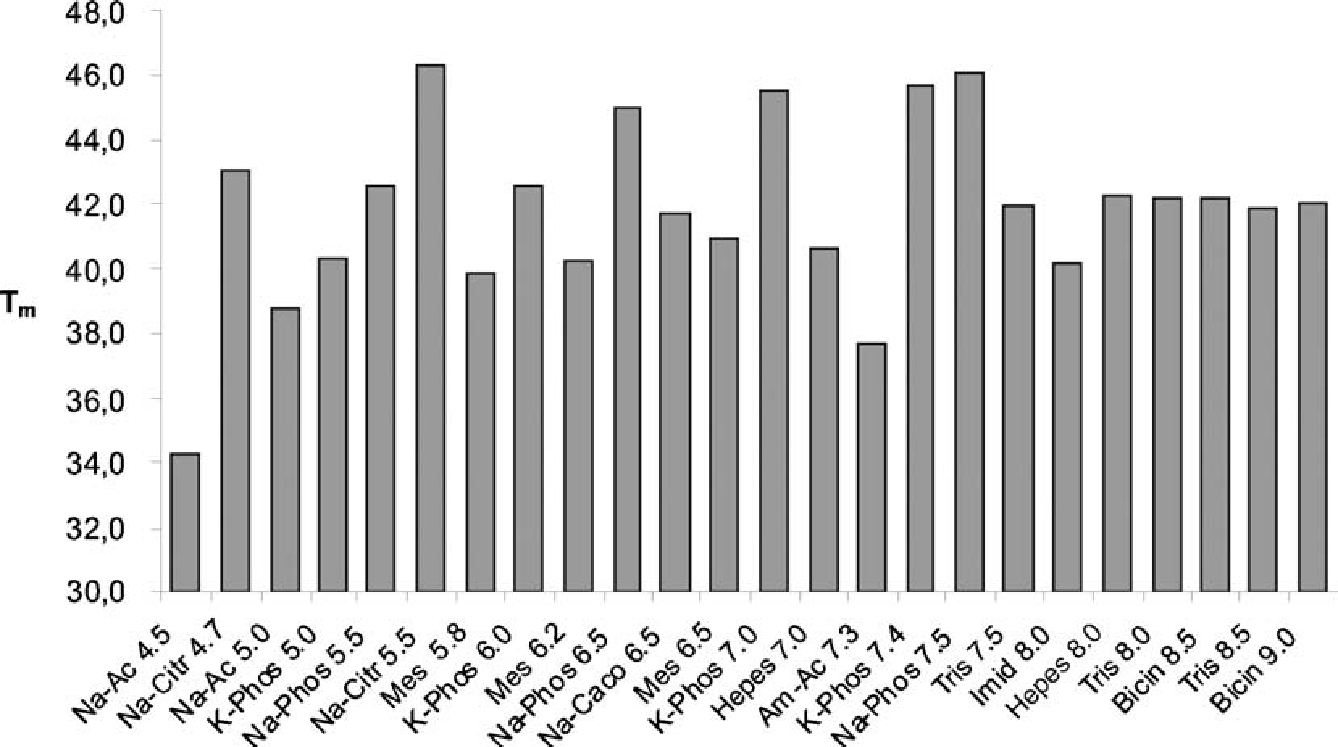 Ericsson et al. 2006
Protein purification and aggregation before and after stability profiling
–optimized conditions
Size-exclusion chromatography and SDS PAGE were used to gauge protein quality, purity and tendency to aggregate.
cFMS protein
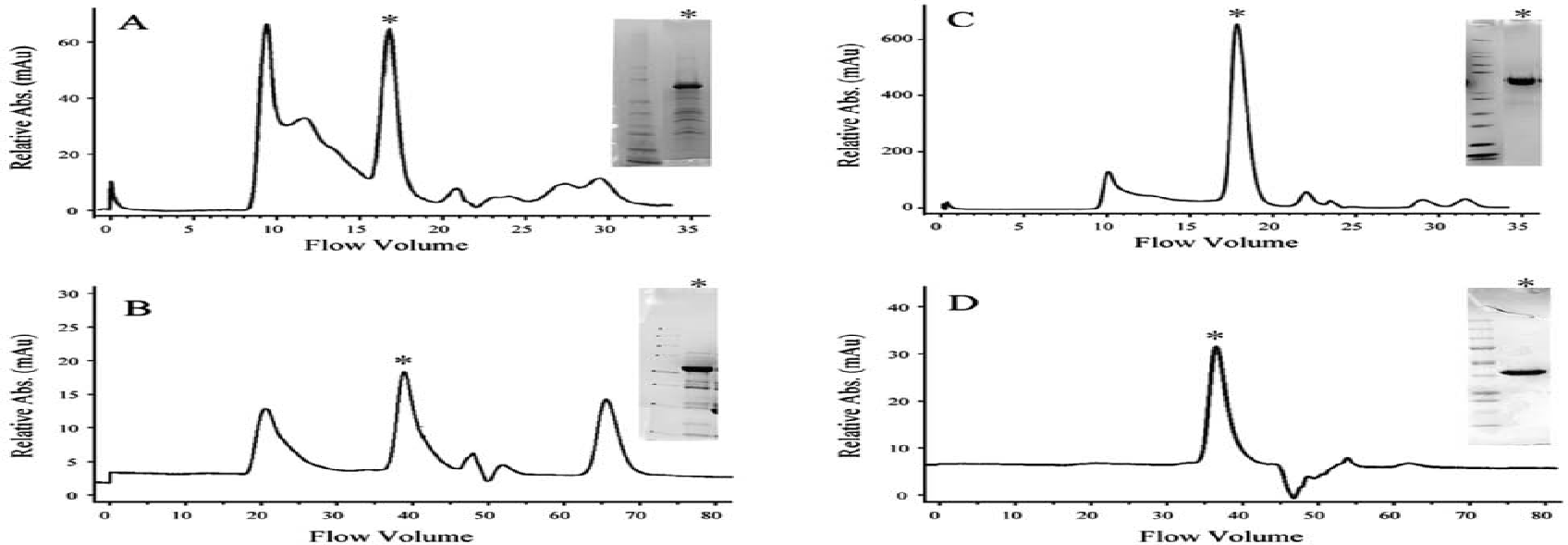 Original purification conditions:
Ni NTA Superflow resin
Lysis/column wash buffer: 25 mM HEPES pH 7.5, 400 mM NaCl, 10% glycerol, 1 mM glutathione, 20 mM imidazole, 0.1 mM PMSF, 1x EDTA free protease inhibitors
Altered purification conditions:
TALON metal affinity resin
Column wash buffer: 25 mM KH2PO4 pH 7.5,  5% glycerol, 5 mM imidazole.
Aggregation was minimized.
Aggregation was the biggest challenge.
Mezzasalma  et al., 2007
Otázka č. 3.
Vyberte 3 křivky tání, které mají optimální tvar. Poté seřaďte proteiny, kterým tyto křivky odpovídají podle vzrůstající thermodynamické stability  (od nejnižší po nejvyšší).
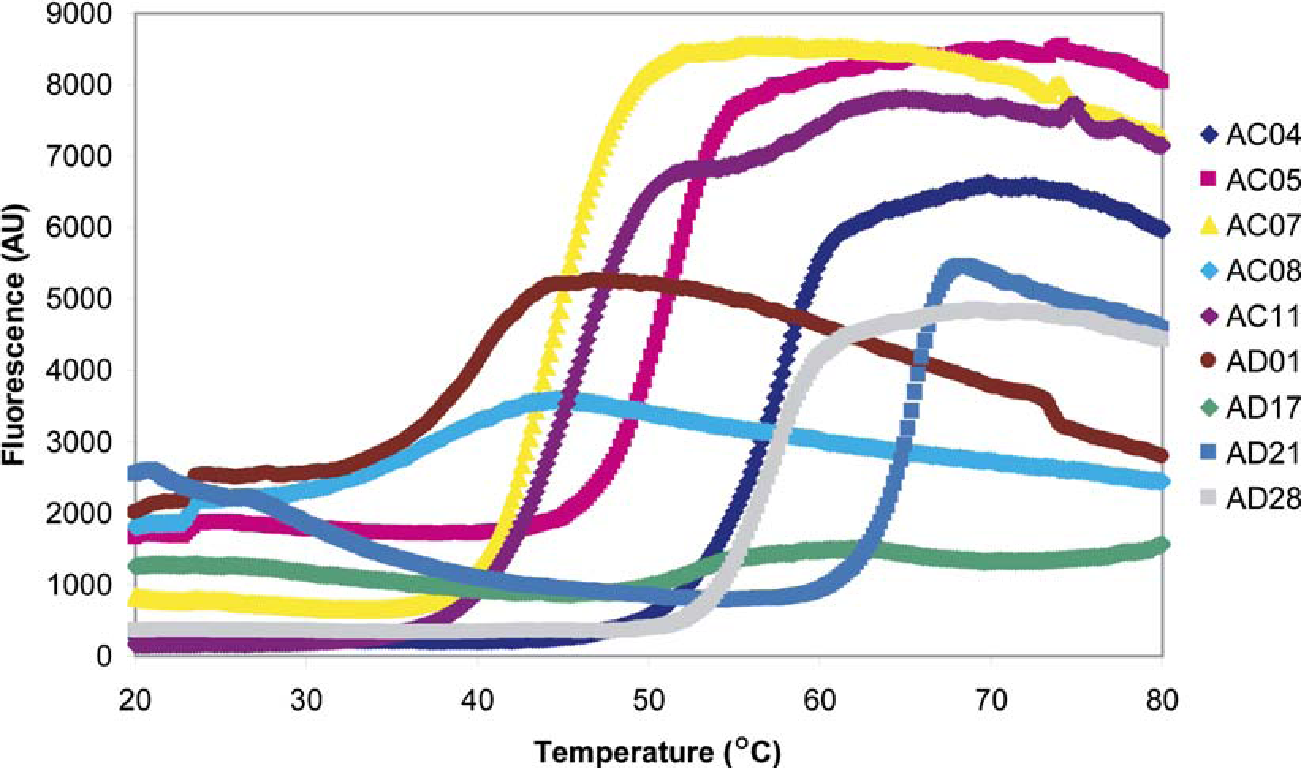 Thermal shift assay result for the initial screen of different proteins.
Chemical Stability
Chemical instability refers to the formation or destruction of covalent bonds, within a polypeptide or protein molecule. 
These changes alter the primary structure of the protein, and impact higher level of its structure. 

The common causes for chemical instability are 
-   deamination of asparagine and/or glutamine residues 
succiinimidation
hydrolysis of the peptide bond of Asp residues at low pH 
oxidation 
proteolysis 
disulfide bond breakage and formation
disulfide interchange at neutral pH 

Chemical instabilities such as deamidation and disulphide bond cleavage, may also lead to physical instabilities, and vice versa.
Succinimidation following deamination
Formation of β-isoaspartate as a result of deamination of asparagyl residues or isomerization of aspartyl residues is a major source of instability in proteins and peptides, especially at neutral and alkaline pH after prolonged storage.
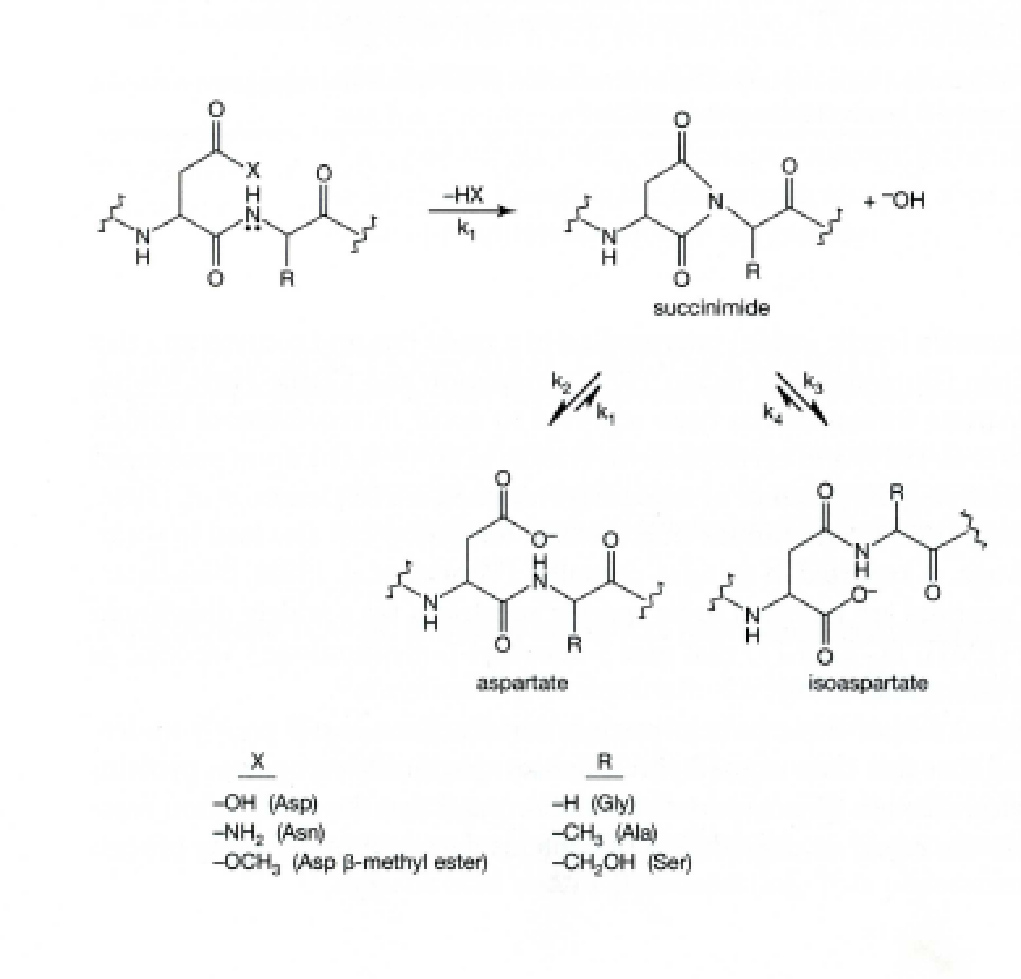 For instance, the disposition of an asparagine residue followed by residue such as glycine, serine or threonine in a polypeptide chain can lead to deamination of an asparagine and formation of α-aspartic acid and/or β-isoaspartate via an intramolecular rearrangement that produce a succinimide (cyclic imide, unstable under physiological conditions) intermediate. This phenomenon occurs at a rapid rate and conveys extra negative charge to the protein.
1           :          3
Analysis of succinimidation following deamination
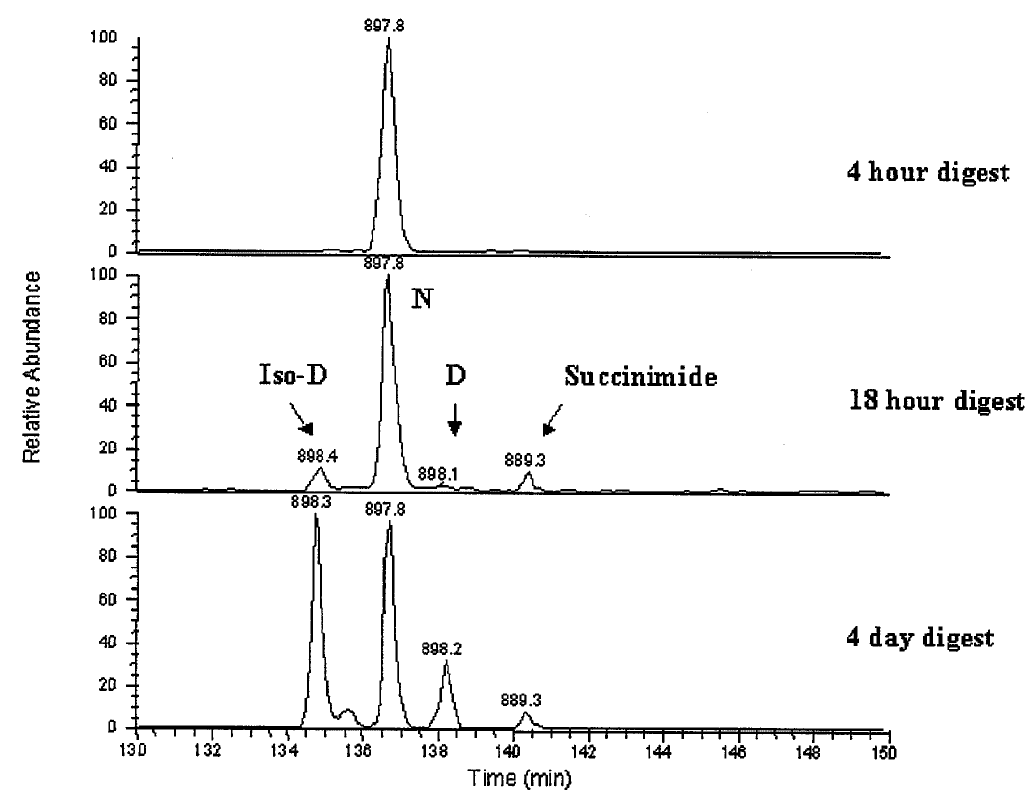 LC/MS analysis
The relative elution order of the iso-Asp, Asn, Asp, and succinimide forms of the 300VVSVLTVVHQDWLNGK315 tryptic peptide from a recombinant human monoclonal antibody (Chelius, Rehder, &Bondarenko, 2005). The data demonstrate the effect of incubation time on succinimide and iso-Asp/Asp formation forthe 300–315 tryptic peptide following incubation in 100 mM Tris, pH 7.5 at 37°C for 4 hr, 18 hr, and 4 days. Note the approximately 3:1 ratio of iso-Asp to Asp in the 18 hr and 4 day data.
(Srebalus Barner and Lim, 2006)
OTHER CHEMICAL REACTIONS AFFECT PROTEIN STABILITY
Hydrolysis
 Asp-Y bond may be at least 100 times more labile than other peptide bonds in dilute acid. Cleavage is particularly rapid at Asp-Gly and Asp-Pro.
 Specific cleavage at Asp-Pro peptide bonds in a polypeptide chain can occur by exposure to acid conditions (e.g. 10% acetic acid with pH 2.5, 70–75% formic acid) at moderate temperatures (37°C, 40°C) for periods up to 120 hours.
Pyroglutamate formation
 Cyclization of amino terminal glutamine residues to pyroglutamyl residues under mild acidic conditions is a frequent cause of protein modification.
Protein oxidation
The side chain of cysteine, methionine, histidine, tyrosin and tryptophan residues are potential sites of oxidation.
 Oxidation at these sites can be catalyzed by trace amount of transition metal ions (site-specific process) or enhanced by oxidants or upon exposure to light (non-specific process).
 Oxidation can lead to protein aggregation, inactivation, increasing immunogenicity and encourage proteolysis.
 The most easily oxidizable sites are on Met and Cys.
 Met residues in protein can be oxidized by atmospheric oxygen in vial containin only  0.4 % oxygen. The rate of Met oxidation depend on  the position in protein and pH.
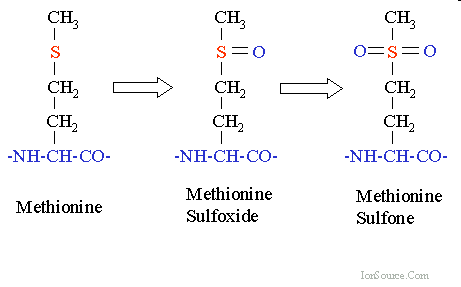 Detection of oxidized Met species by MS
http://www.ionsource.com/Card/MetOx/metox.htm
Mass spectrometry (MS)- Analysis of disulfide linkage
Example:  In a properly folded IgG antibody, all cysteins are involved in disulfide bonding and thus are responsible for  maintaining  the characterisitic 3D structure of IgG antibody. Incomplete disulfide linkage or free SH groups can lead to (a) the formation of antibody fragments that do not bind antigen and to (b) antibody aggregation.
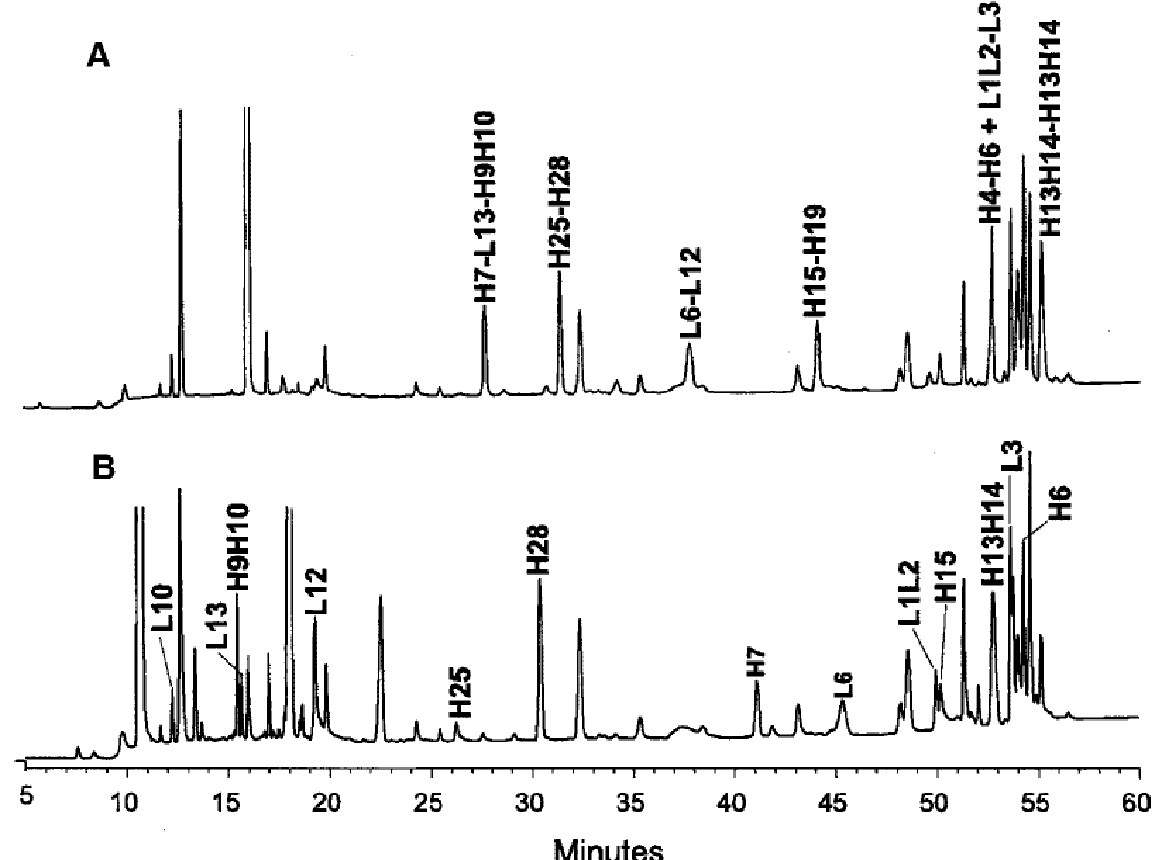 LS/MS analysis
(A)Non- reduced peptide mixture:
1. Alkylation of free sulfhydryl groups.
2. Digestion  with protease
- DTT
(B) Reduced peptide mixture: 
1. Alkylation of free disulfide groups.
2. Digestion  with protease
3. Reduction of disulfide bonds with DTT
+ DTT
‘‘H’’ and ‘‘L’’ denote heavy chain and light chain of IgG, respectively.
(Barnes and Lim, 2006)
Protein oxidation- reducing agents
Reducing agents that are primarily used to protect protein from oxidation (particularly of cysteine and methionine residues): dithiothreitol (DTT) or 2-mercaptoethanol (2-ME), tris(2-carboxyethyl)phosphine (TCEP), EDTA (or EGTA).
 The higher the pH and temperature, the shorter the half-lives of the thiol reagents. 










 Metal chelators such as EDTA at final concentation of 1-5 mM avoid metal (Cu, Fe, and Zn) -induced oxidation of SH groups and helps to maintain the protein in reduced state. 
TCEP has been shown to be significantly more stable than DTT at pH values above 7.5, and a faster and stronger reductant than DTT at pH values below 8.0. Thus TCEP is a useful reductant over a much wider pH range (1.5–8.5) than is DTT.
For long-term storage of proteins, TCEP is significantly more stable than DTT without metal chelates such as EGTA in the buffer, whereas DTT is more stable if metal chelates are present. Thus TCEP has advantages over DTT, although the choice of reductant is application specific.
All thiols compounds were dissolved in 0.1 M potassium phosphate buffer.
PROTEOLYSIS
Proteolysis decreases a protein size, make it less stable and modify its charge, hydrophobicity, activity as a catalyst or immunogenic properties.
A simple test for proteolytic degradation
Incubation of sample (extract or purified protein) at  30°C-37°C at various time points
Take aliquots at various time points and assay them for biological activity (Caution: as the target protein may be partially degradated, yet retain full biological activity) or protein size and microheterogeneity have to be monitored by SDS-PAGE and following western blotting and/or by mass spectrometry.
If the proteolysis is a problem, then protease inhibitors must be added to the sample and during all future attempts at purification of that target protein.
PROTEOLYSIS
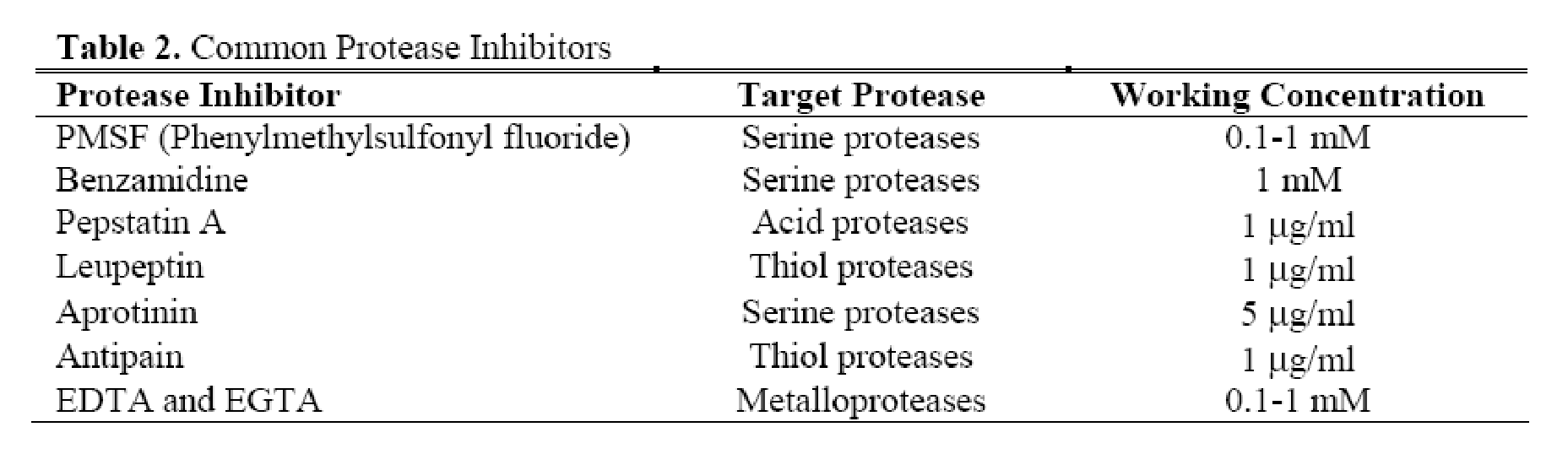 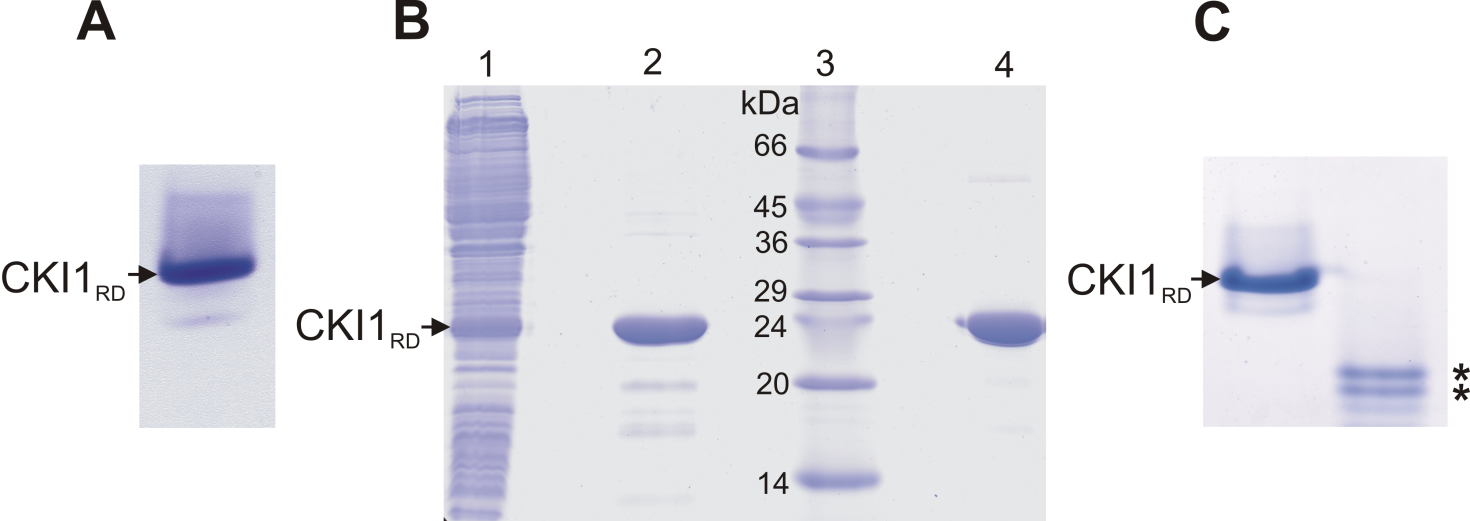 2 weeks, 4°C
- EDTA
+EDTA
Products of degradation
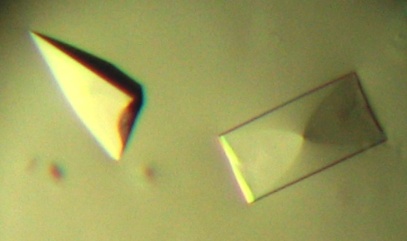 Protein was co-purified with traces of metalloproteases.
PROTEIN CONCENTRATION AFFECTS STABILITY
In general, proteins are less stable at low concentrations (<50 μg/ml). Under these conditions, multiple subunit proteins and cofactors tend to dissociate.
 At the protein concentration falls below ~50 μg/ml, protein loss can occur due to strong and irreversible adsorption of the protein to a variety of surfaces, including glass, plastic, and various types of filtration media used for concentrating, clarifying, or sterilizing proteins.
 It is advisable to keep protein concentration as high as possible (e.g. >1 mg/ml) during purification and storage. This is relatively easy to achieve during the early stages of a purification procedure; however, it becomes more difficult during the later stages of purification or in the case of purification of low abundant proteins isolated from natural sources. 
 Protein solutions lower than 1 mg/ml should be concentrated as rapidly as possible using methods such ultrafiltration or lyophilization or precipitation using TCA or (NH4)2 SO4 and after dilution in small volume.
 When the rapid concentration of a dilute protein solution is not possible, the addition of ~1 mg/ml bovine serum albumin (BSA) or solvent additives, such as polyethylene glycol (0.05% v/v) and nonionic detergents (0.02% w/v, Triton-X-100, or Tween-20) to all buffers and eluents used in the purification procedure has been shown to be very effective.
 On the other hand, protein aggregation is generally concentration dependent.
Protein aggregation – a major event of physical and chemical  instability of proteins
Protein aggregation is the assembly of individual protein molecules into amorphous, multimeric states, which results in many cases from intermolecular association of partially denatured protein chains.

 Protein aggregation may be induced by a variety of physical factors, such as temperature, ionic strength, foaming, protein concentration, pH shift, vortexing, etc. 

 Protein aggregates may have reduced or no activity, solubility, and altered immunogenicity.

 Hydrophobic interaction, i.e. the reluctance of non-polar groups to be exposed to water, is considered to be a major driving force for both protein folding and aggregation. Both protein aggregation and folding represent a balance of exposed and buried hydrophobic surface areas. The balance is so delicate that a change of one amino acid in a protein may substantially change its aggregation behavior.
Mechanisms of protein aggregation
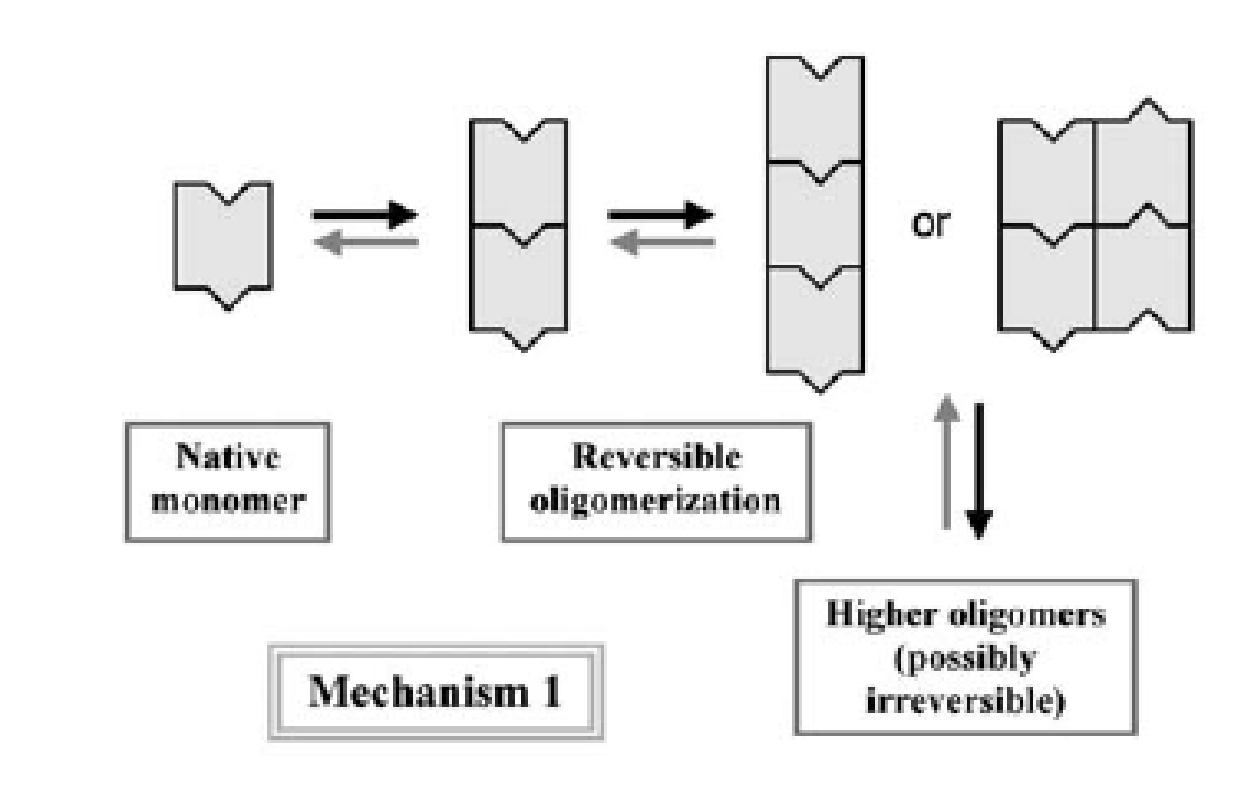 Mechanism 1: Reversible association of the native monomer 
The tendency to reversible associate is intrinsic to the native form of the protein. There may be complementary patches  on the monomer surface to form  reversible small oligomers.  With increasing  concentration larger and larger  oligomers form, over time  these larger aggregates often become irreversible.
Mechanism 2: Aggregation of conformationally- altered monomer
The native monomer  transiently  undergoes  a conformational change  or partial unfolding. Altered conformation of monomer associates strongly. This aggregation mechanism appears to be the dominant one for  many protein.
Aggregation wil be promoted by stress such as heat or shear.
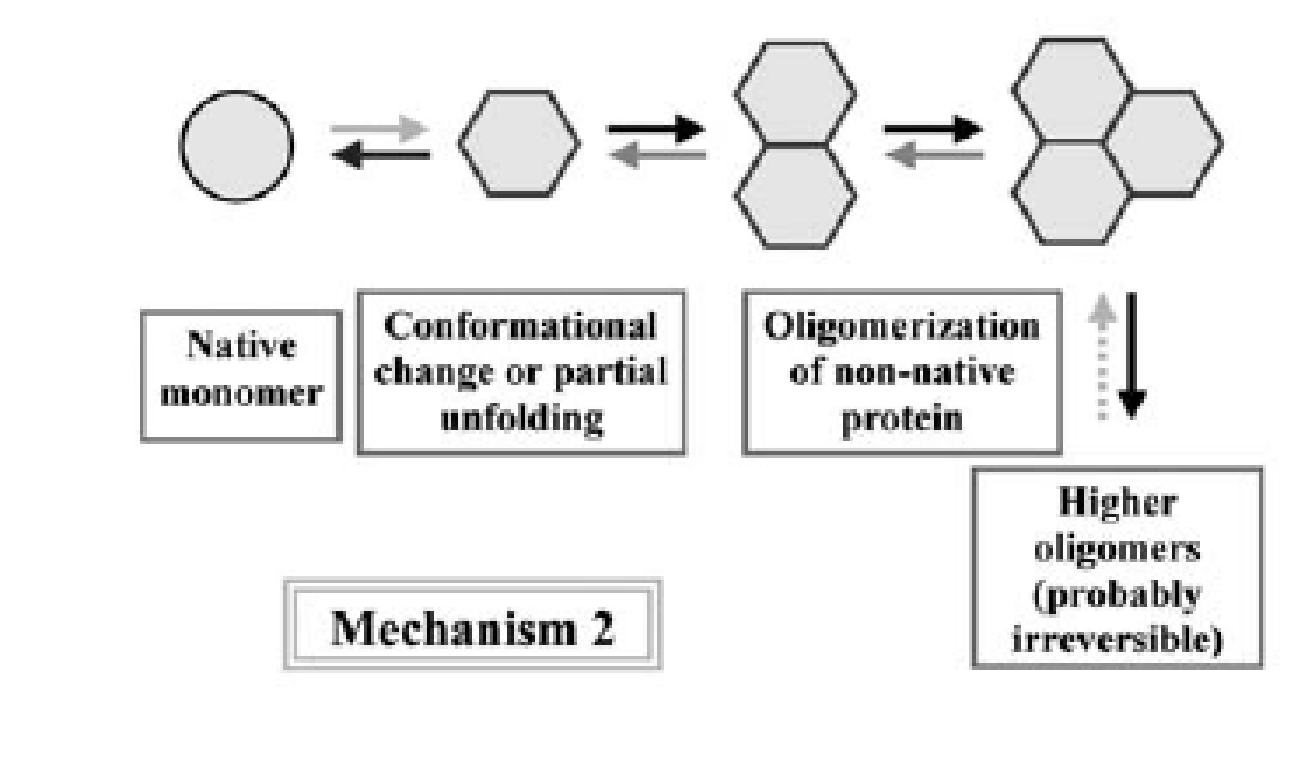 Philo and Arakawa, 2009
Mechanisms of protein aggregation
Mechanism 3: Aggregation of chemically – modified product
The change in protein conformation that precedes  aggregation is caused by differences  in covalent structure.  This difference is usually  caused by chemical degradation such as oxidation of methionin, deamination, or proteolysis. Chemical changes may  for example create  a new sticky patch on the surface, or change the electric charge in a way that reduces electrostatic repulsion between monomers.
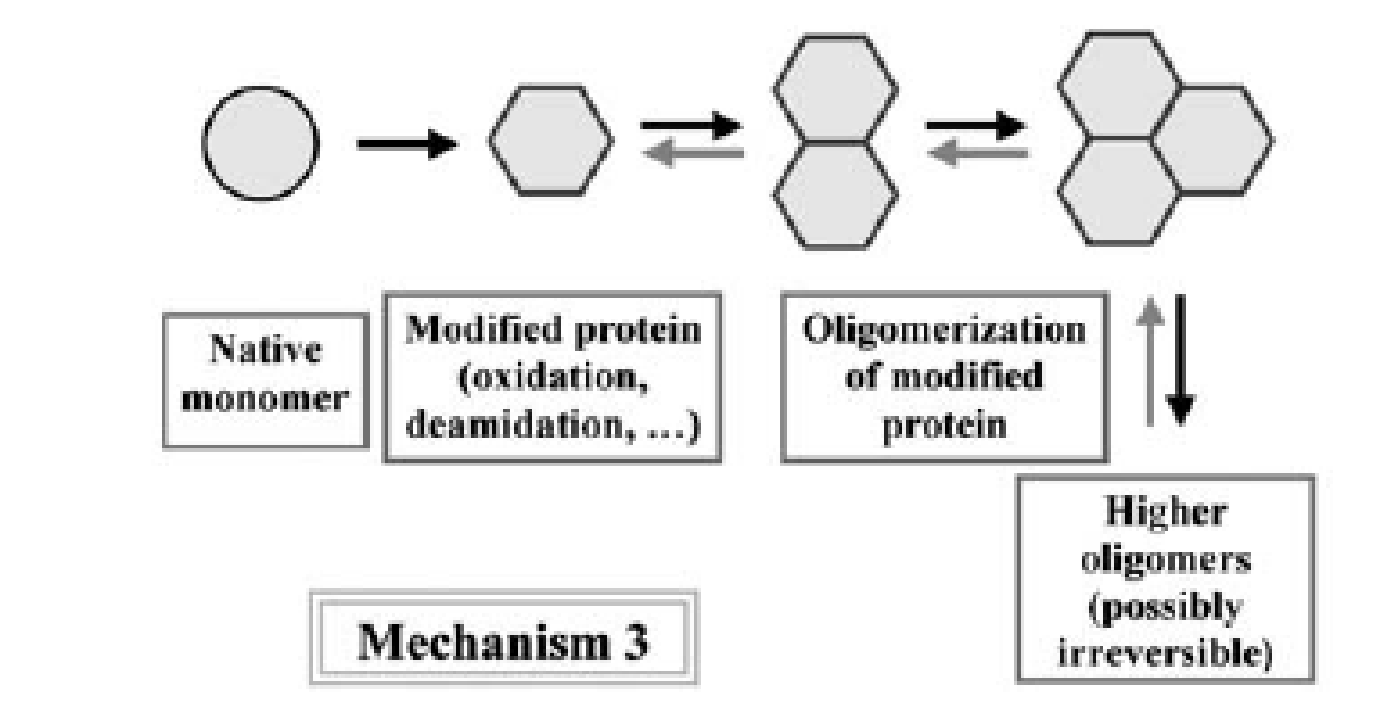 Mechanism 4: Nucleation – controlled aggregation 
Nucleation- controlled aggregation is a common mechanism for formation of visible particulates or precipitates. In this mechanism  the native monomer  has a low tendency to form  small or moderately- sized oligomers. However  if an aggregate of sufficient size manages to form, then the growth of  “critical nucleus” through addition  of monomers is strongly favored and the formation of much larger species is rapid.
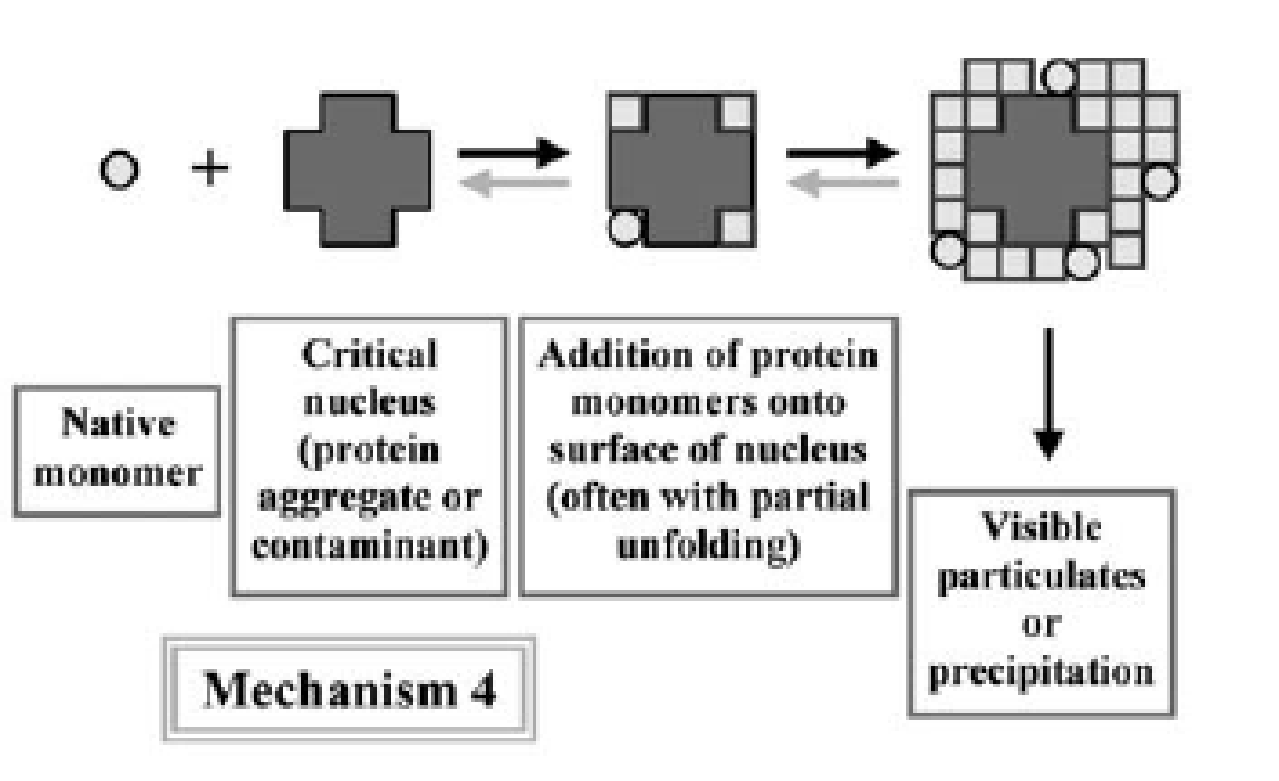 Philo and Arakawa, 2009
Mechanisms of protein aggregation
Mechanism 5: Surface- induced aggregation  starts with binding of the native monomer to a surface.  In the case of air/liquid  interface  that binding  would be driven by hydrophobic interactions, but for a container  favorable electrostatic interactions might  also be involved.  After this initial binding event  the monomer undergoes  a change in conformation and the it is the same as mechanism 2.
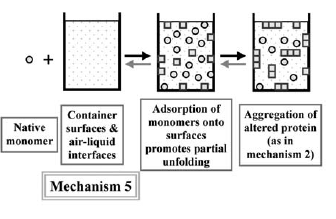 To avoid protein aggregation the experimental conditions have to be test very carefully with regards to all type of aggregation mechanisms.
Philo and Arakawa, 2009